Муниципальное автономное дошкольное образовательное учреждение д/с №186 города Тюмени
Проект «Удивительное рядом»
Тема: «Морковь»



Выполнила Кротова А.Ю.
Вид проекта: 
познавательно-исследовательский
Тип проекта: 
Краткосрочный
Сроки проведения: 
с 11 по 22 января 2022 г.
Участники проекта: 
воспитатель, дети старшей группы, родители
Предмет исследования: морковь
Практическая значимость: очень важно научить детей замечать и исследовать удивительное вокруг себя. Морковь – отличный пример необычного в обычном.
Цели проекта:
развитие стремления детей к познавательно-исследовательской деятельности;
формирование положительного отношения к местным овощным культурам;
укрепление детско-родительских отношений через совместную деятельность.
Задачи:
дать детям представление о моркови как овощной культуре и содержании в ней витаминов;
учить проявлять творческую активность в различных видах деятельности; 
Развивать речь, память, мелкую моторику рук, активизировать словарь;
развивать сотворчество семьи и детского сада;
воспитывать художественно-эстетический вкус,  осознанное отношение к здоровому питанию.
Прогнозируемые  результаты
Для детей:
   Дети пополнят знания об истории корнеплода, его полезных свойствах. Познакомятся с сортами моркови. Совместно с родителями выучат стихи, загадки, прочитают детские книги. При изготовлении поделок, книжек-малышек, аппликаций, рисунков, приготовлении блюд проявят свое семейное творчество.
 Для педагогов:
    В педагогической копилке воспитателей пополнится предметно-развивающая среда, способствующая расширению знаний об овощных культурах родного края. Укрепится взаимопонимание педагогов с родителями. 
 Для родителей:
     У родителей появится мотивация для творческого сотрудничества с воспитателями и детьми.
Принцип  интеграции образовательных областей
познавательное развитие (беседы о моркови и её полезных свойствах, викторины, презентации, чтение художественной литературы);
 развитие речи (чтение и заучивание стихов, загадок, песен, обсуждение прочитанных рассказов, видеофильмов, дидактические игры, составление рассказов по книжкам-малышкам); 
 социально-коммуникативное развитие (групповые игры, беседы, сюжетно-ролевые игры, коллективные работы);
 физическое развитие (спортивные соревнования, спортивная игра «Кто быстрее соберет морковь», пальчиковая гимнастика);
 художественно-эстетическое  развитие (рисование, лепка, аппликация, создание книжек-малышек, буклета).
Этапы реализации проекта
I этап – подготовительный
  
Определение участников проекта, их роли в достижении предполагаемых результатов.
Подбор и изучение тематической литературы для детей и педагогов.
Совместное обсуждение и планирование работы с учетом возрастных особенностей детей и составление перспективного плана для всех этапов проекта.
Создание материальной и методической базы для реализации проекта.
II этап – основной
Знакомство с морковью, её полезными свойствами, просмотр презентаций, познавательных фильмов, беседа о пользе моркови, о разнообразии её сортов, рисование, лепка, аппликации, сюжетно-ролевые, дидактические и пальчиковые игры, эксперименты, создание буклета.
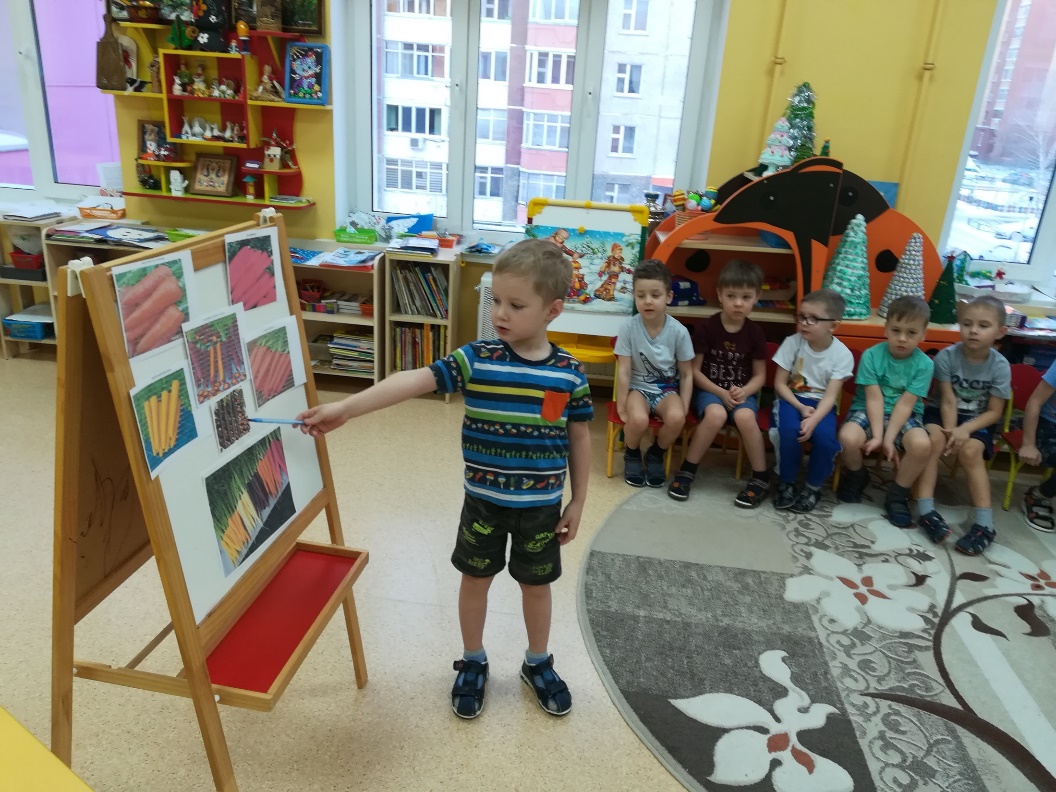 Много нового узнали,
Беседовали и рассуждали
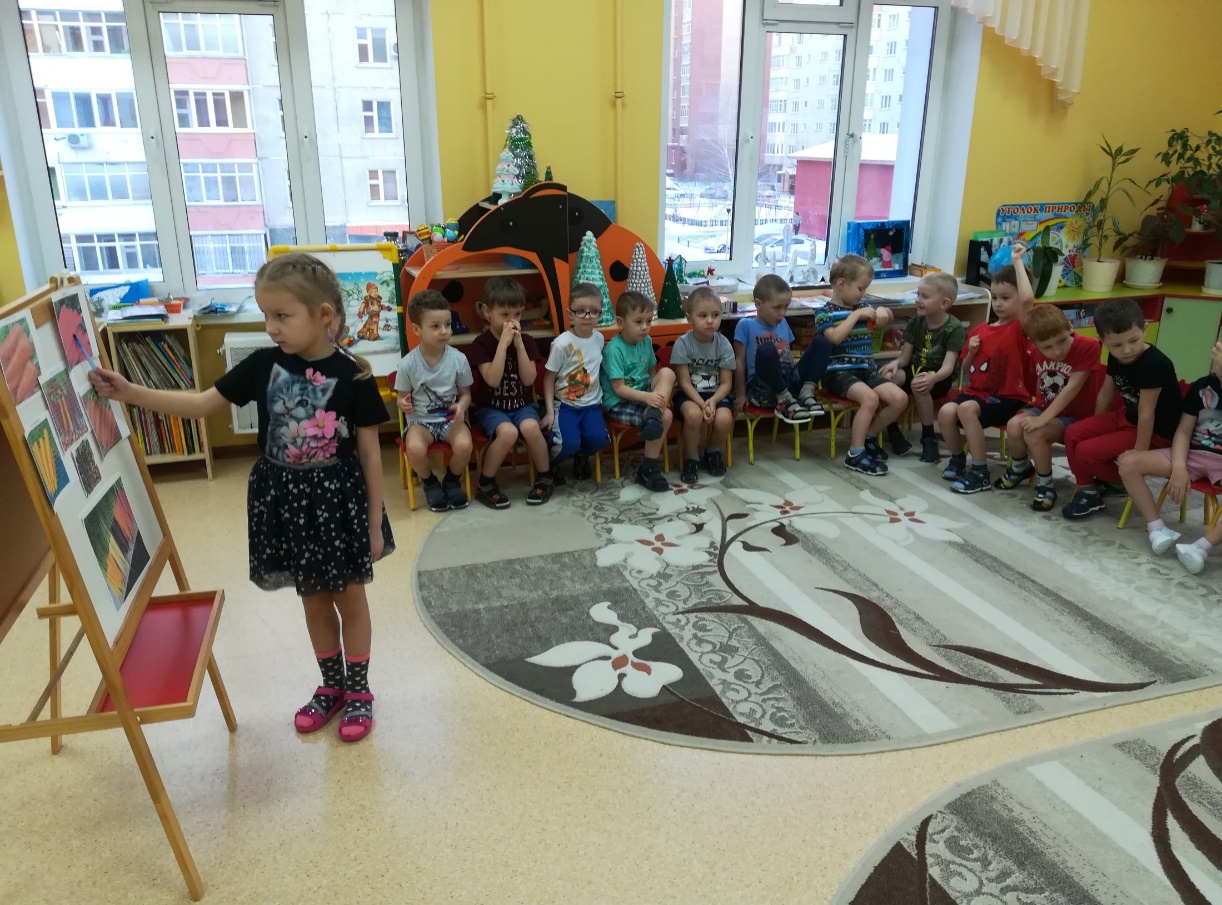 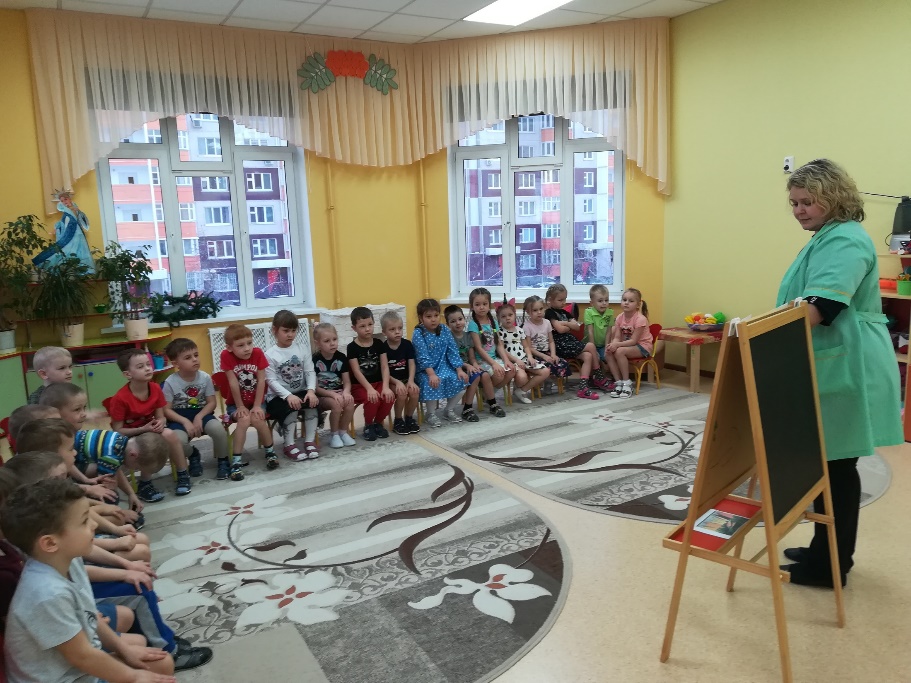 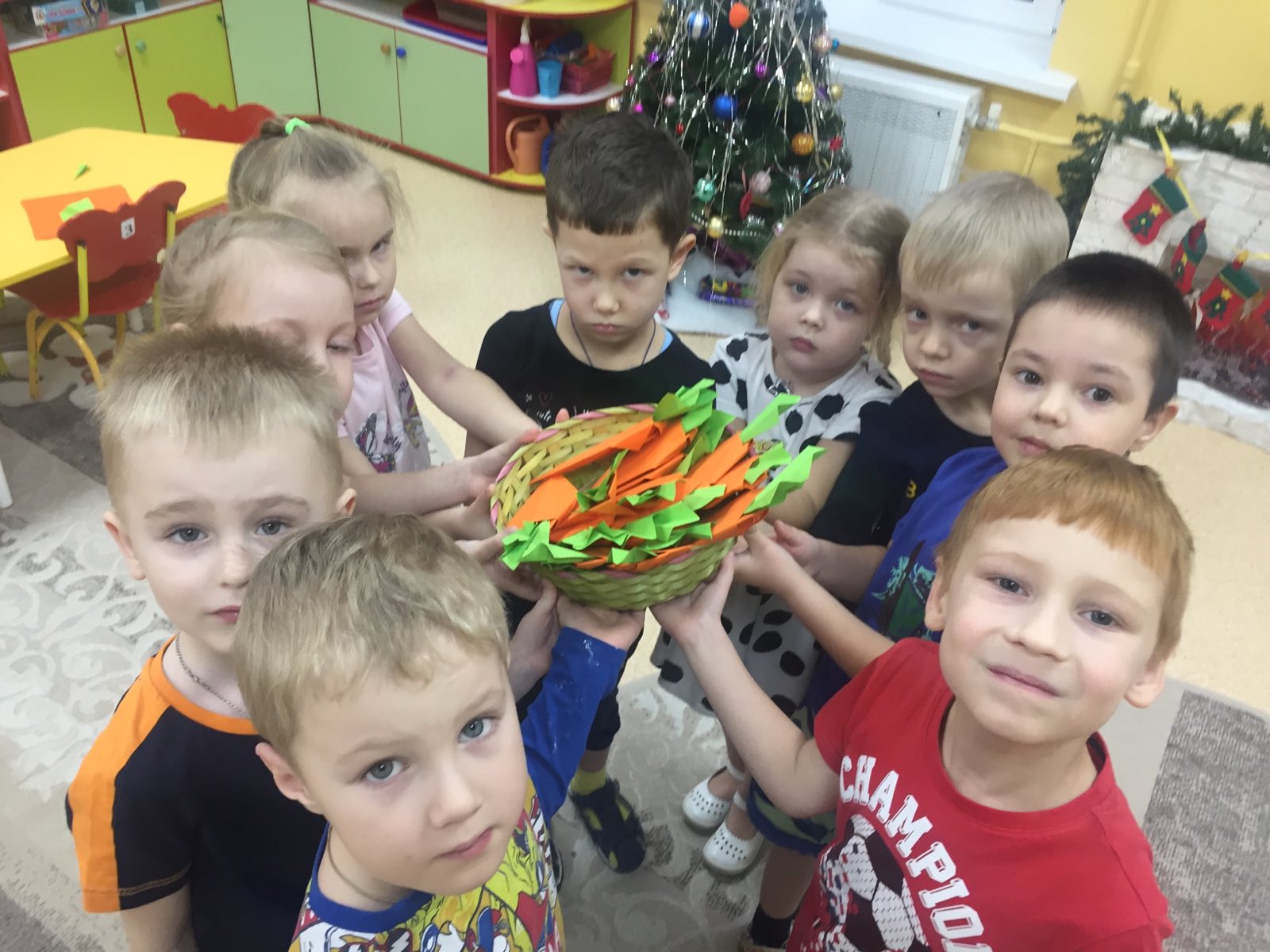 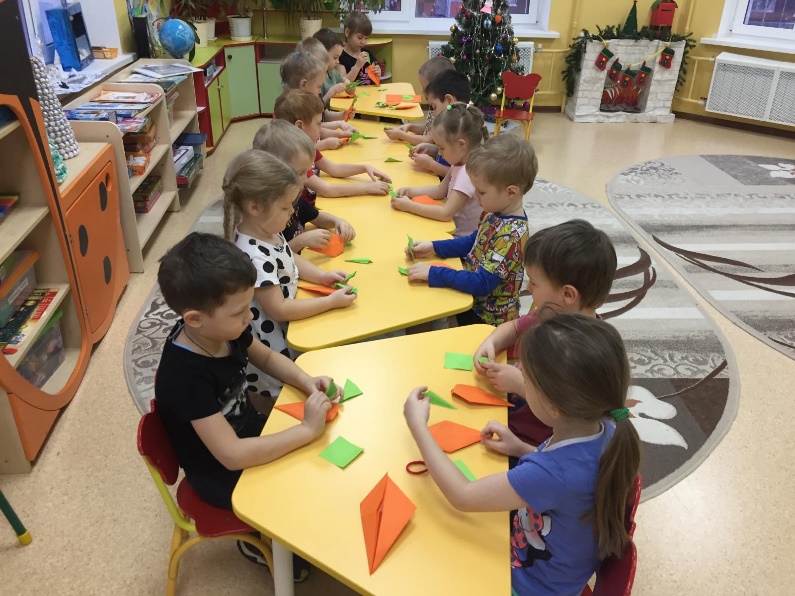 Оригами мастерили
И морковки сотворили
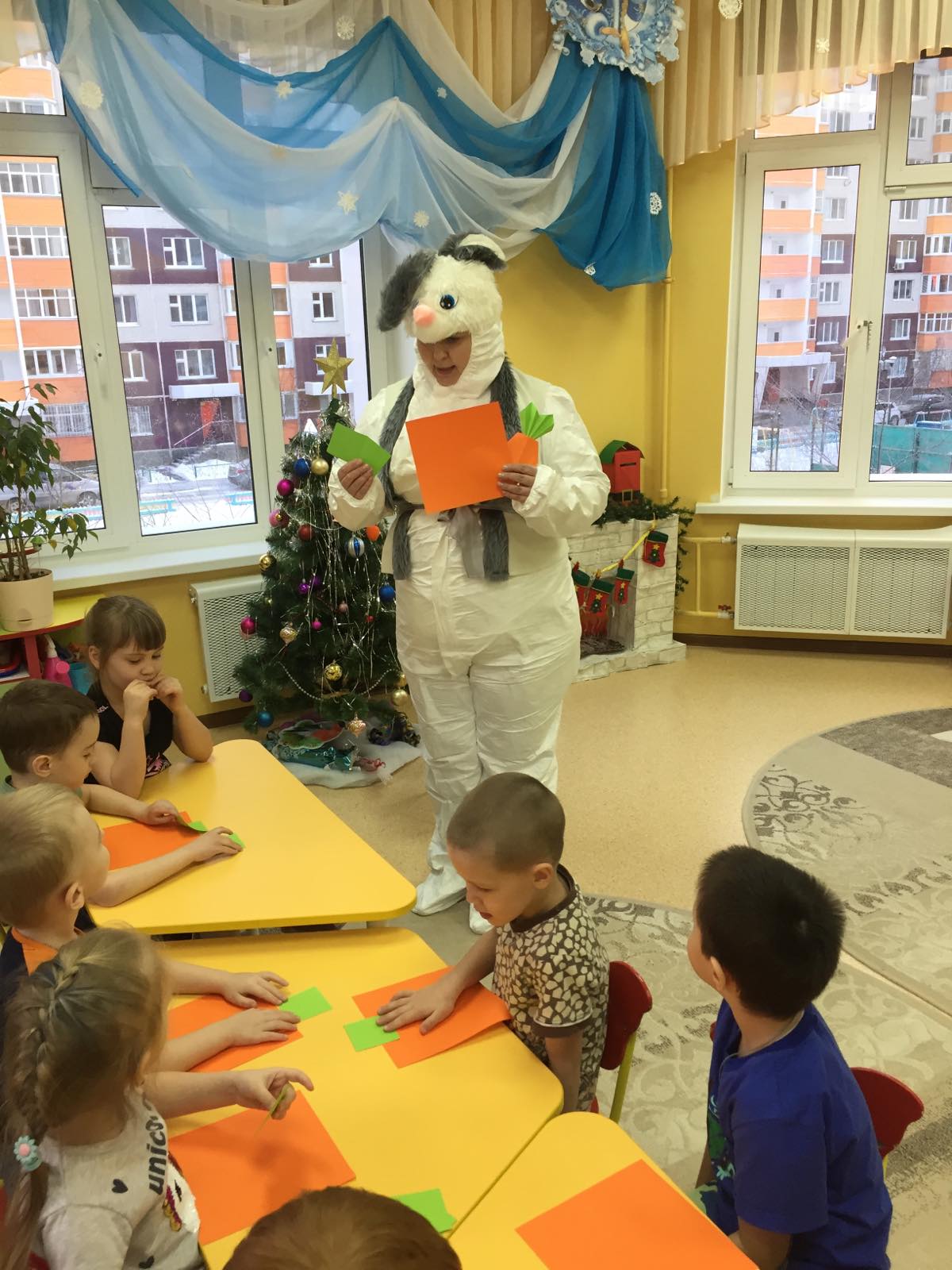 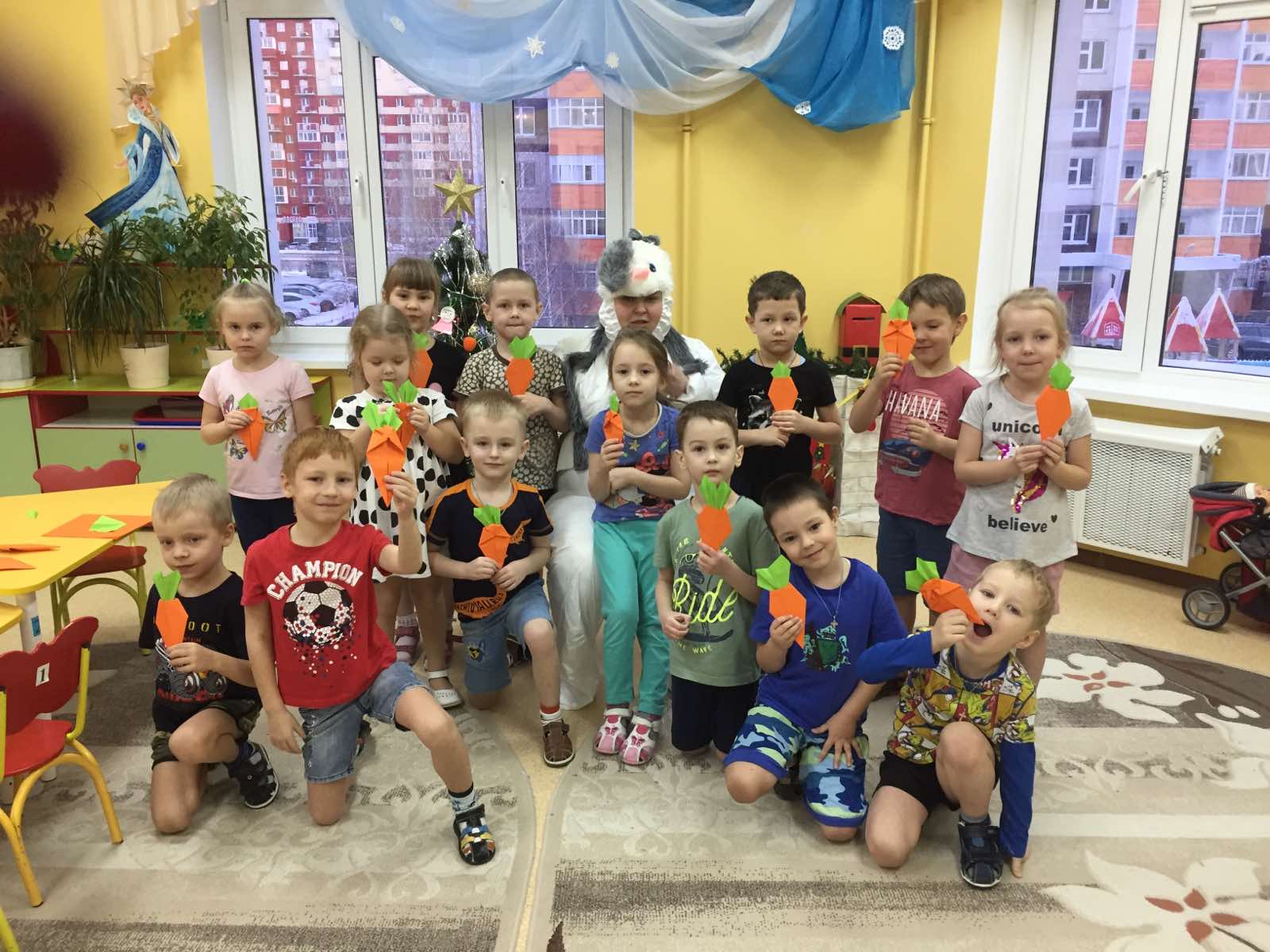 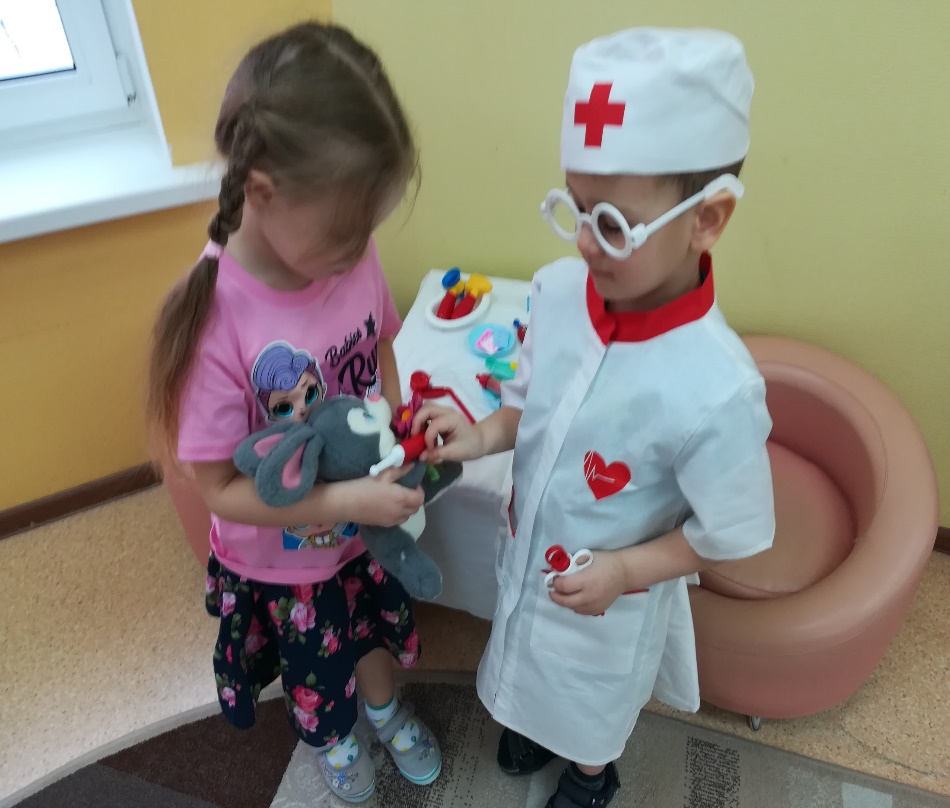 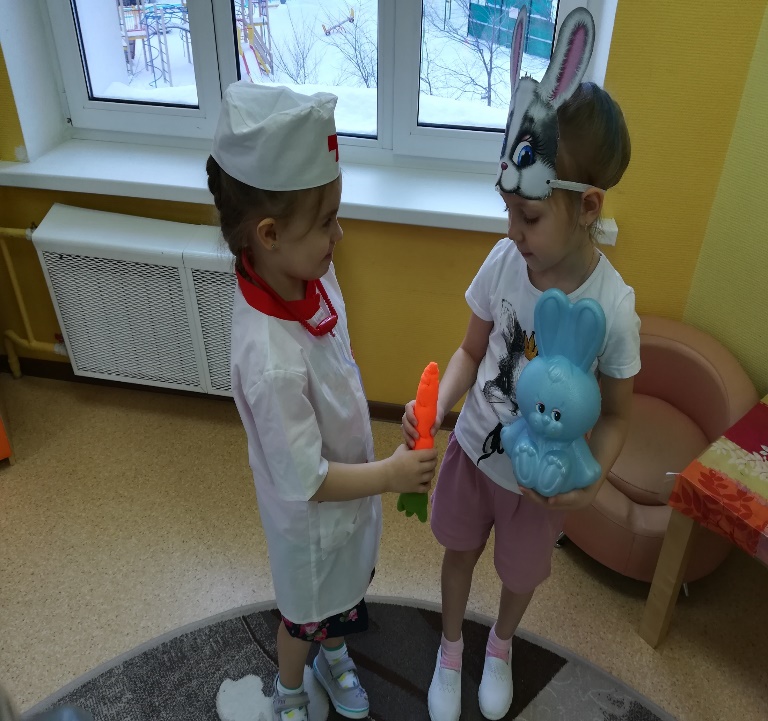 Добрый доктор приходил,
Морковкой зайчиков лечил
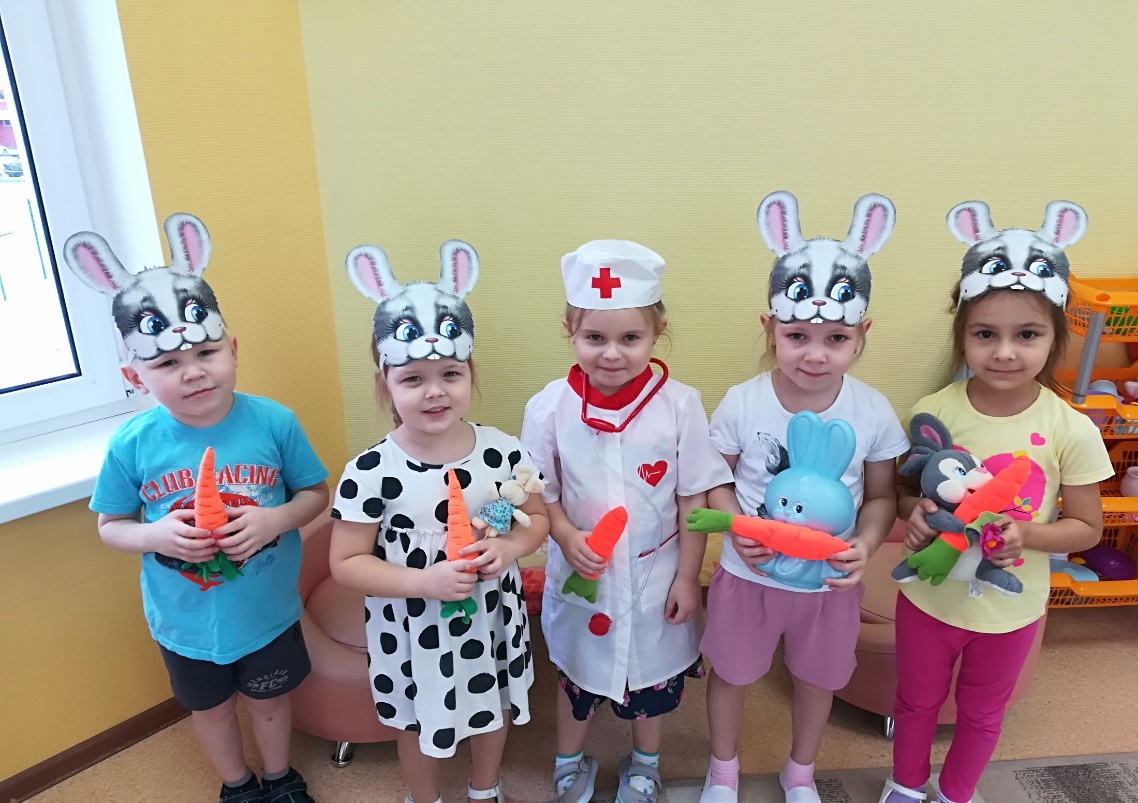 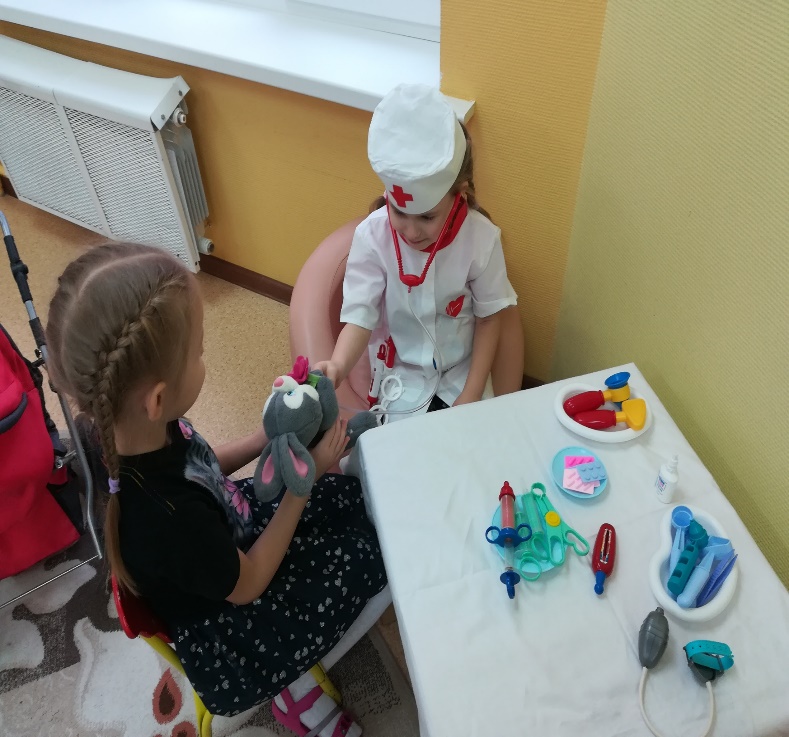 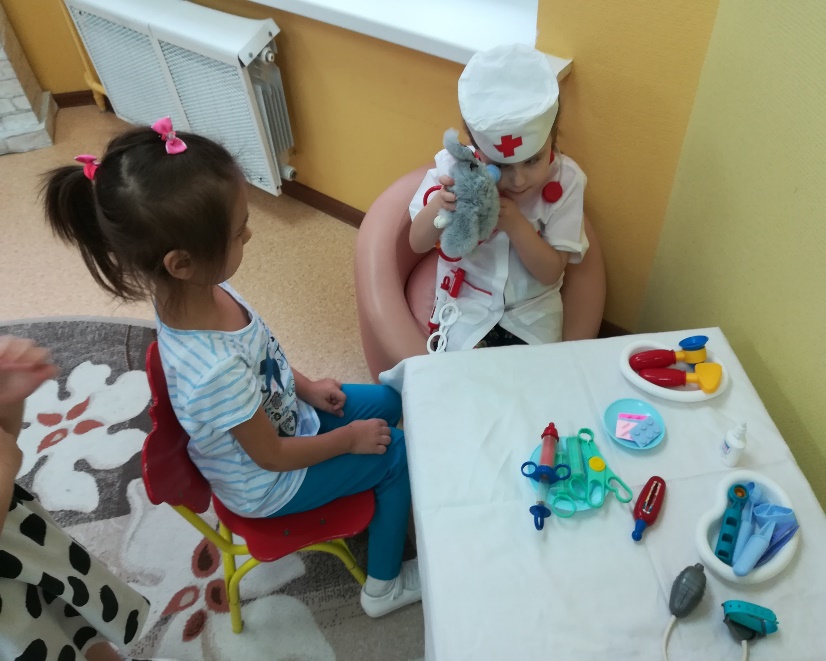 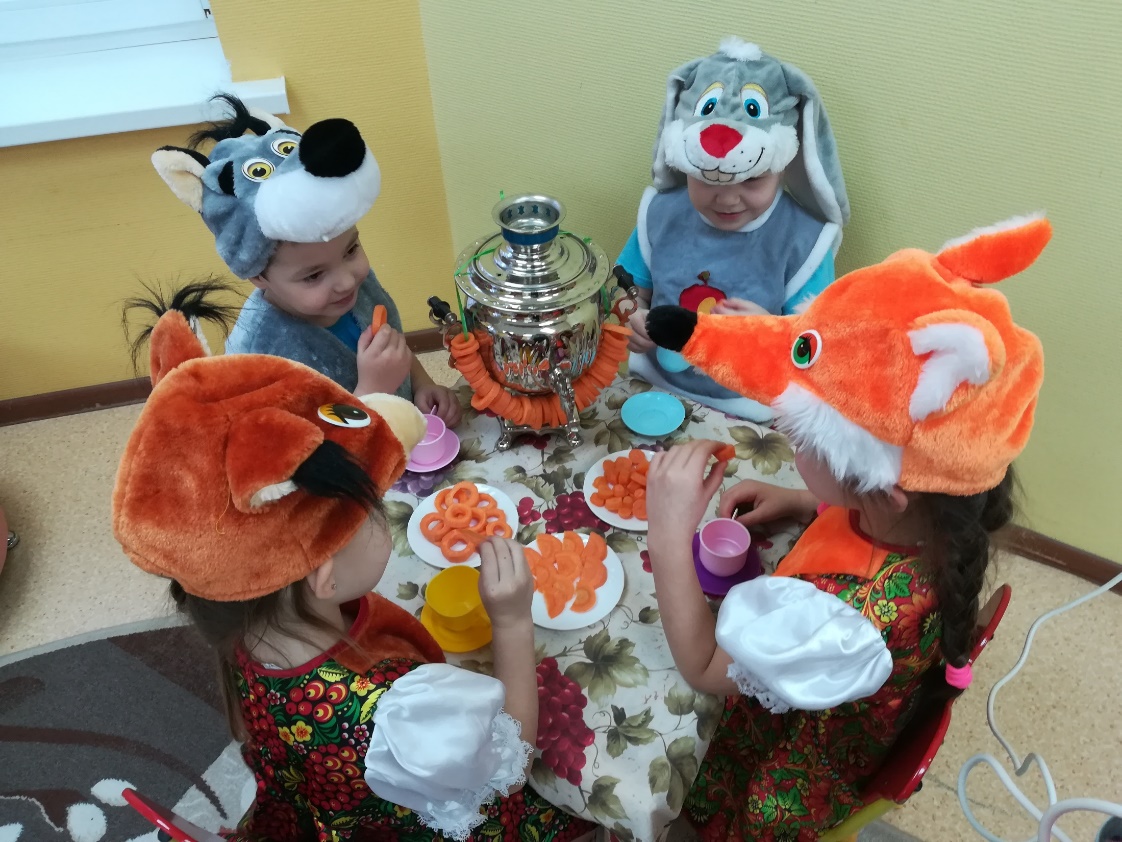 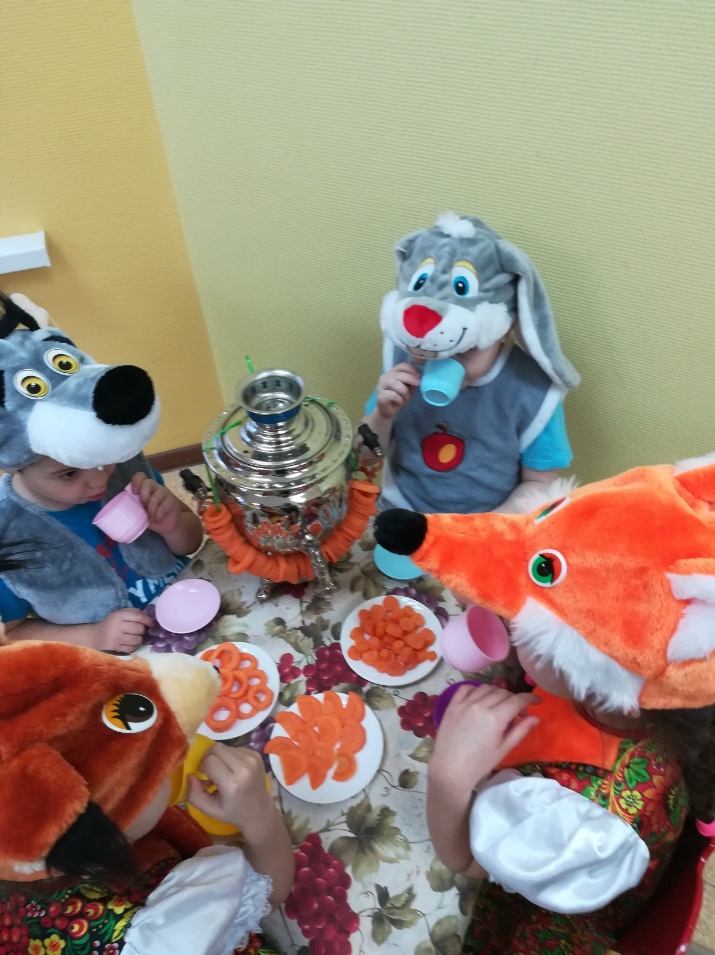 Заяц друзей пригласил,
Чаем вкусным напоил.
Баранками, конфетками,
Мармеладками,
Печеньками их угостил.
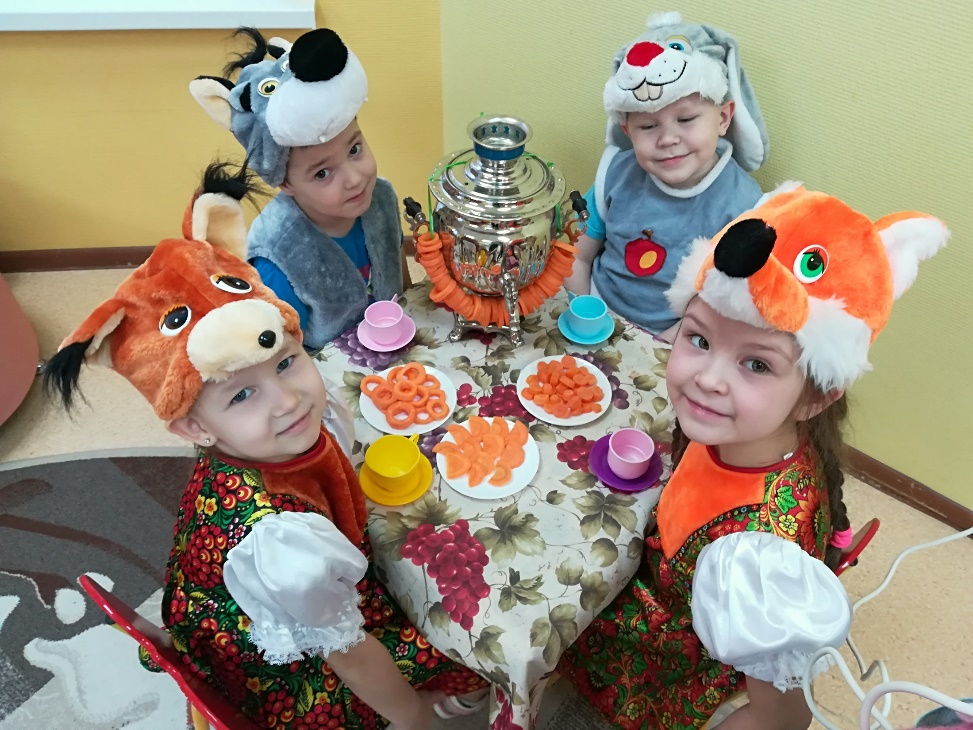 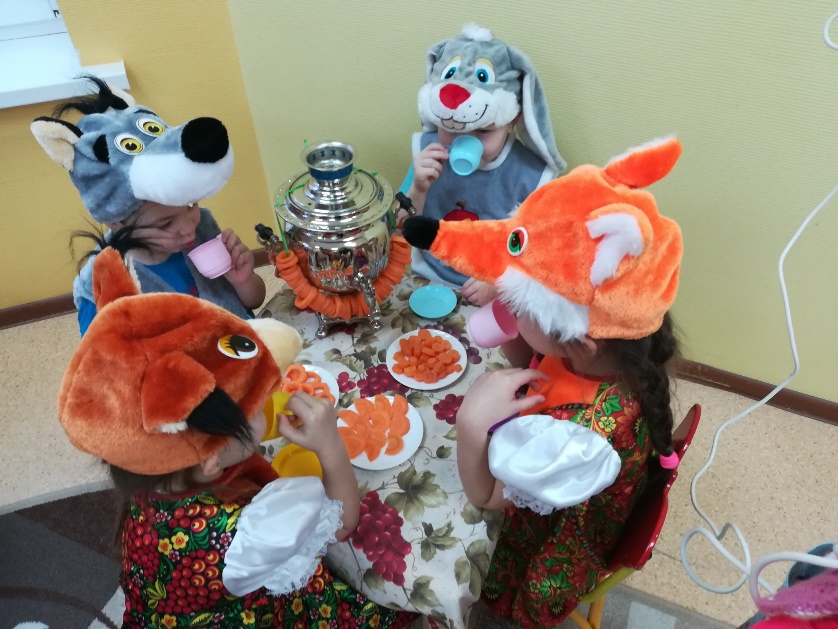 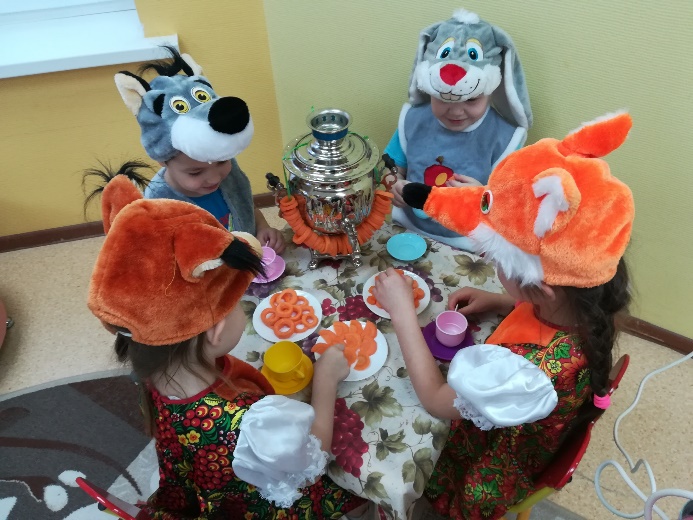 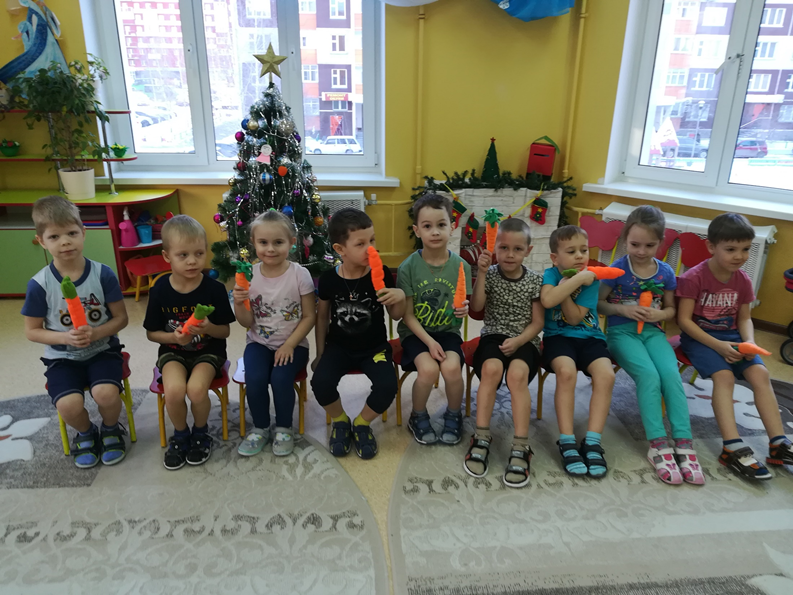 Вкусной морковкой угощали,
Красками, карандашами рисовали,
Вершки и корешки собирали.
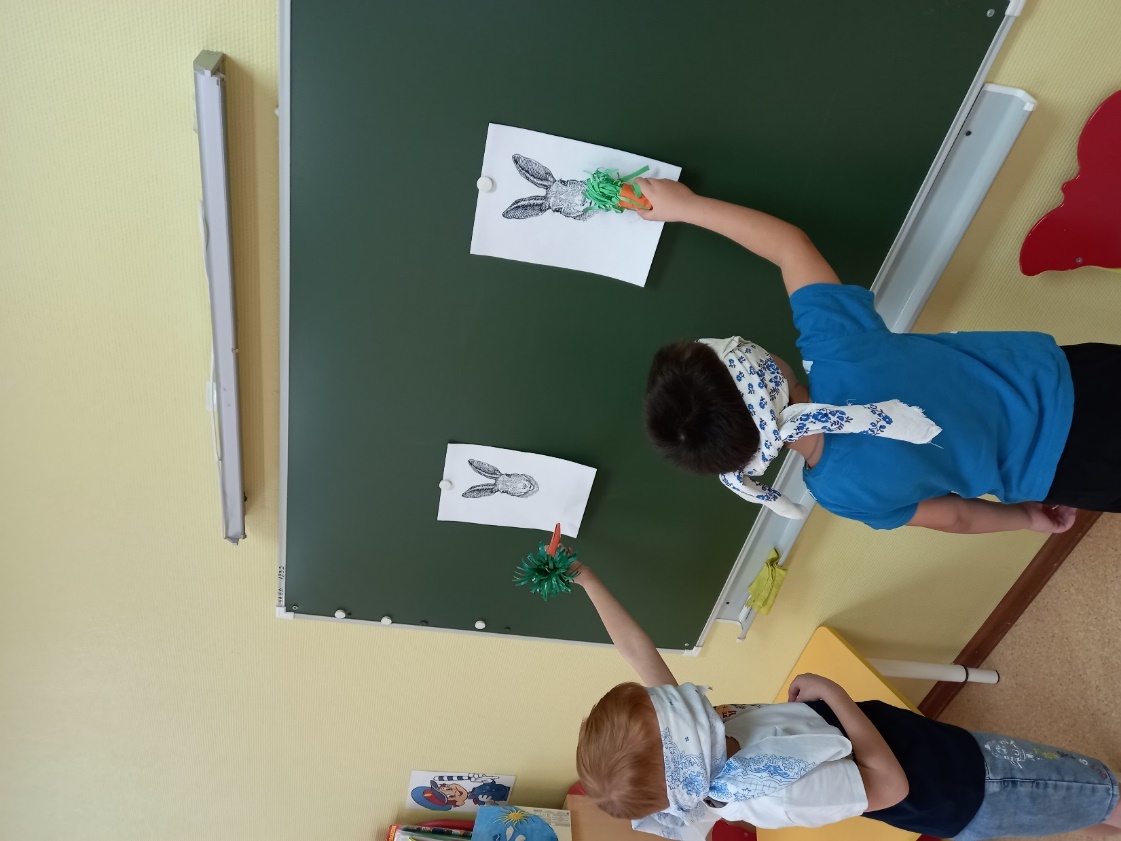 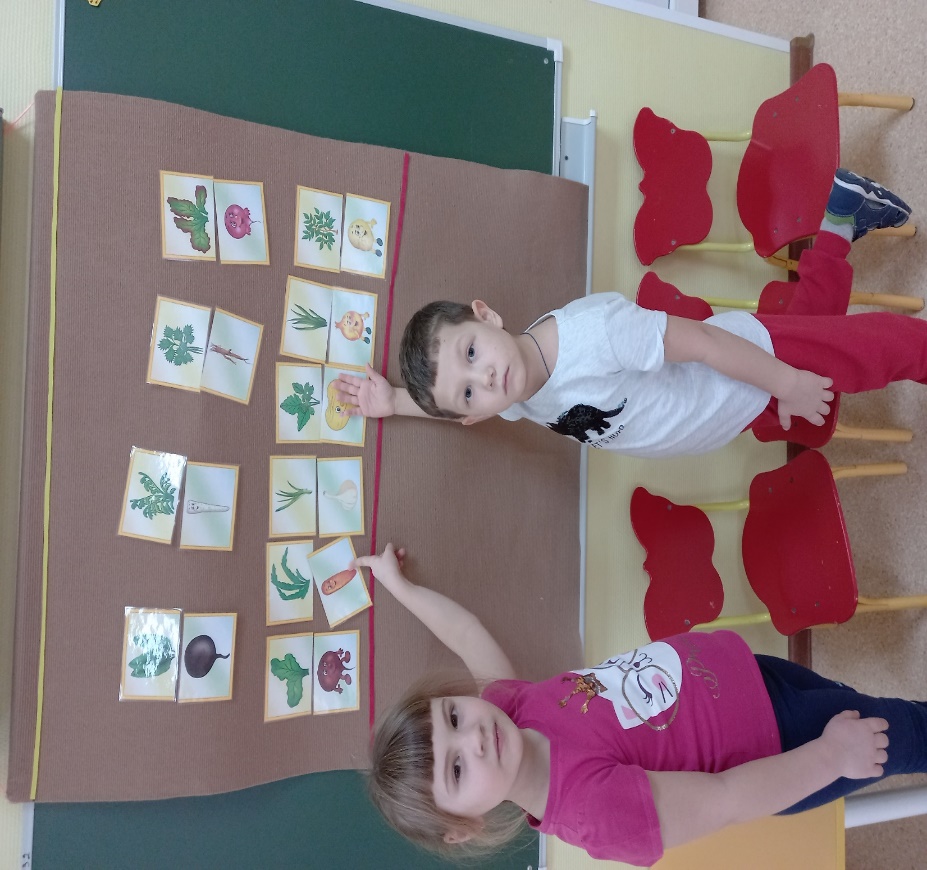 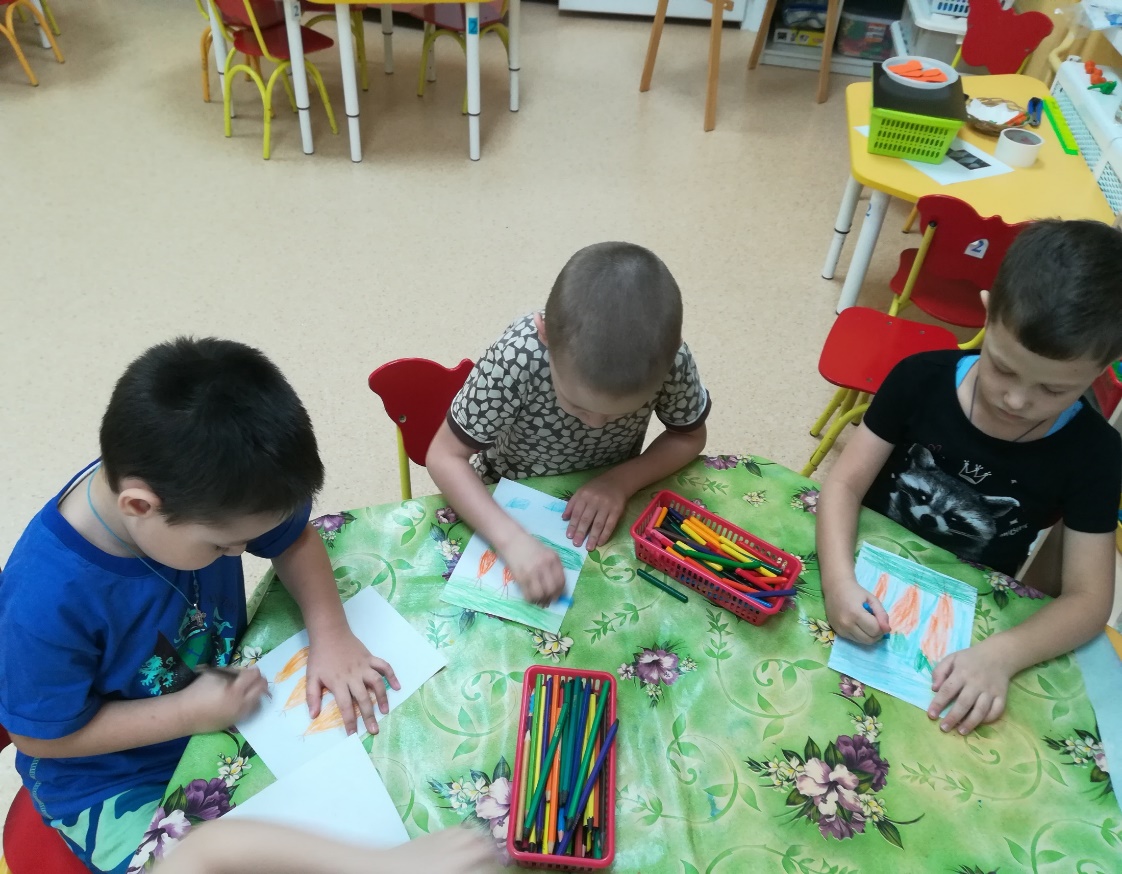 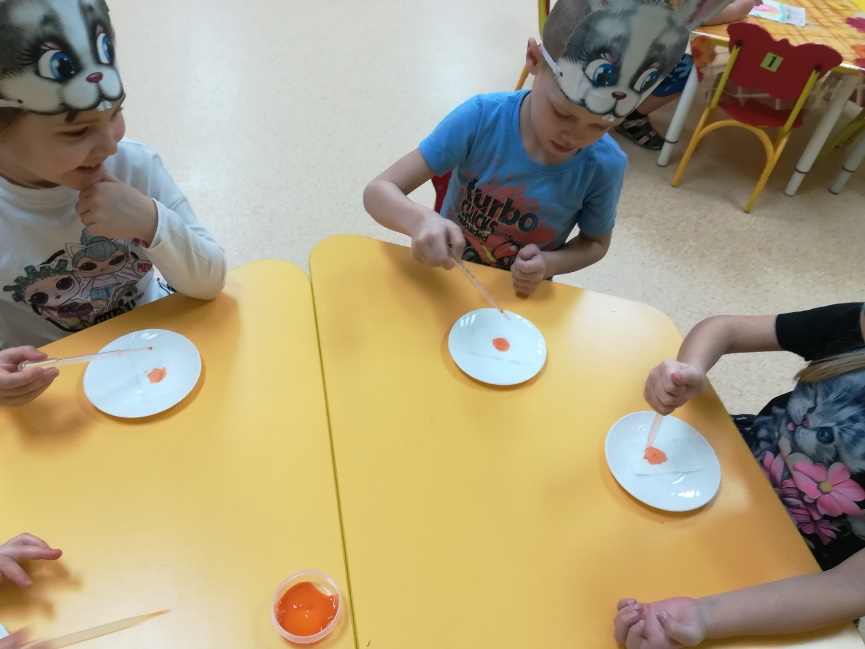 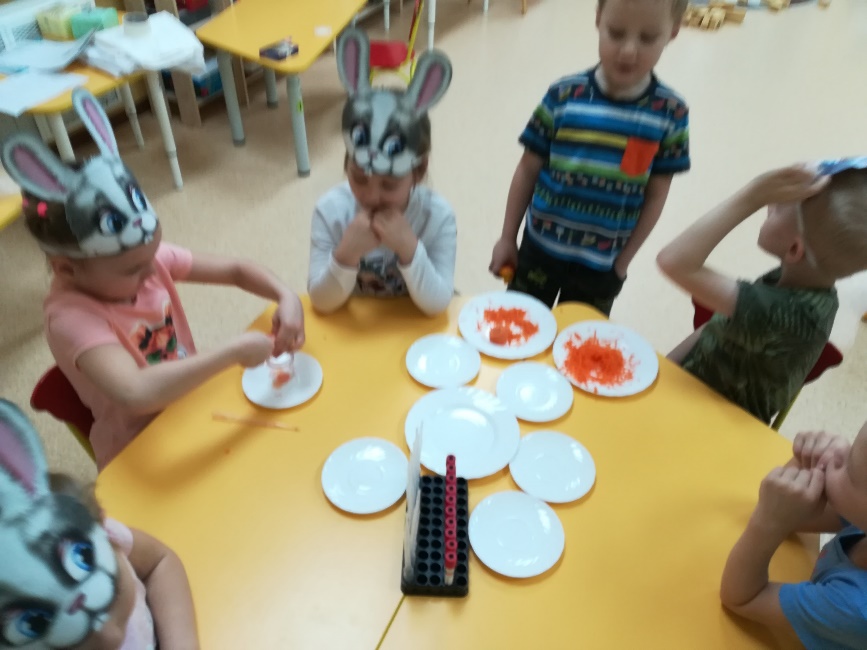 Зайцы в школу приходили, эксперименты проводили.
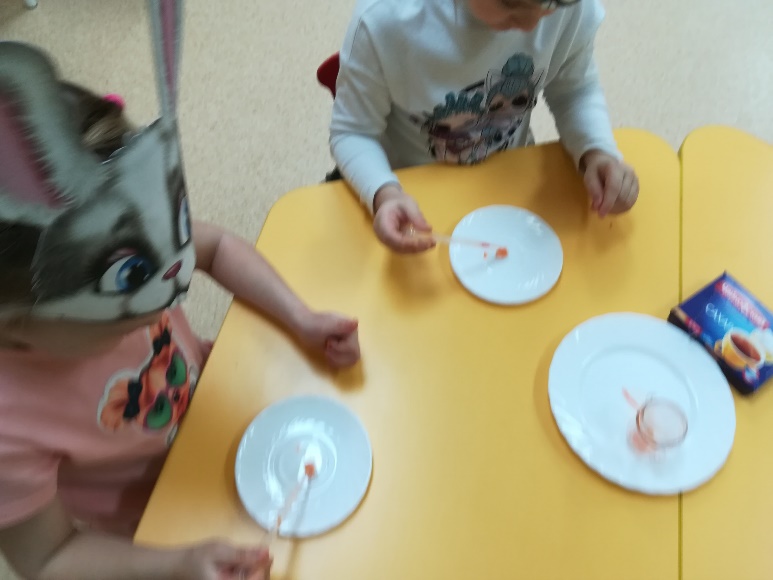 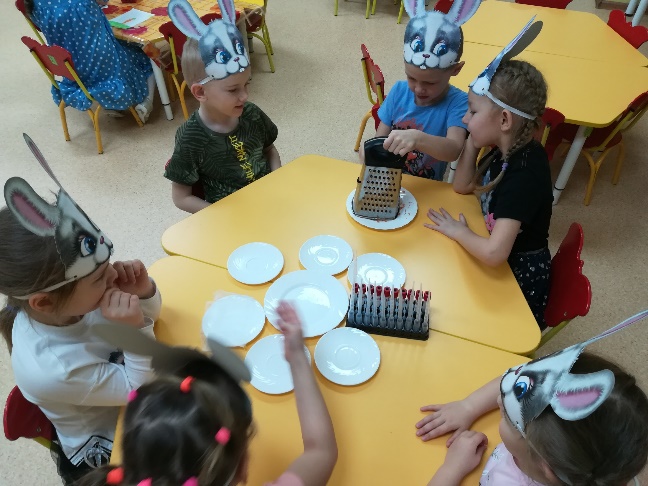 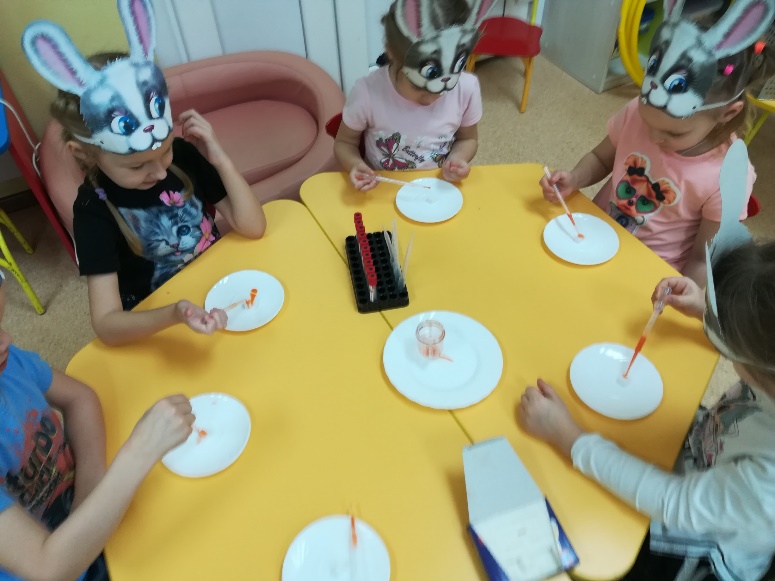 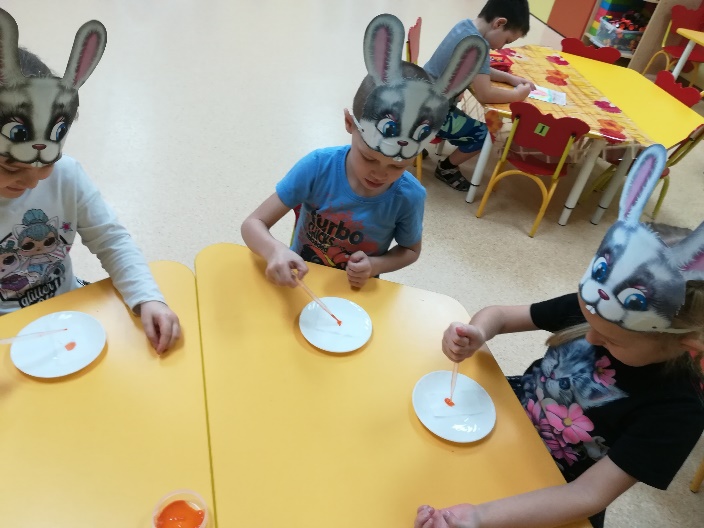 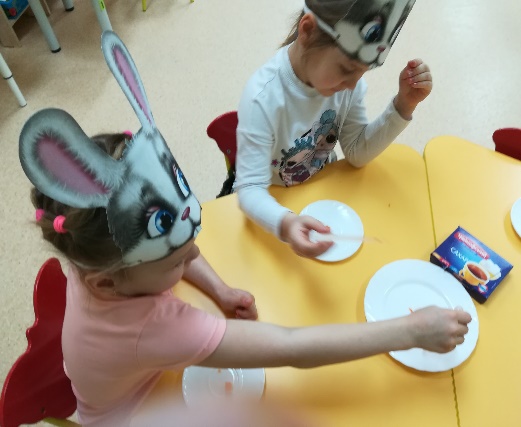 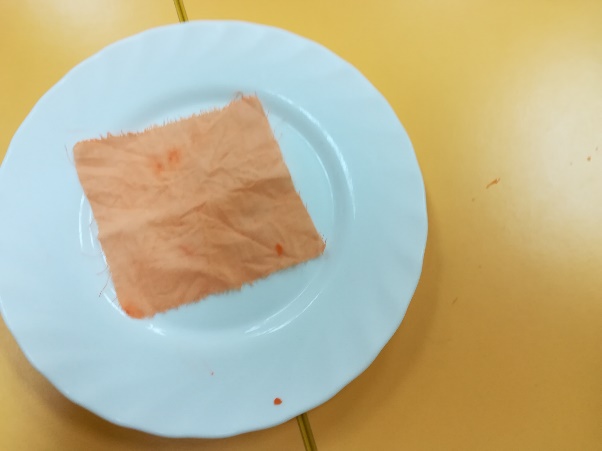 Бегали, играли и совсем мы не скучали
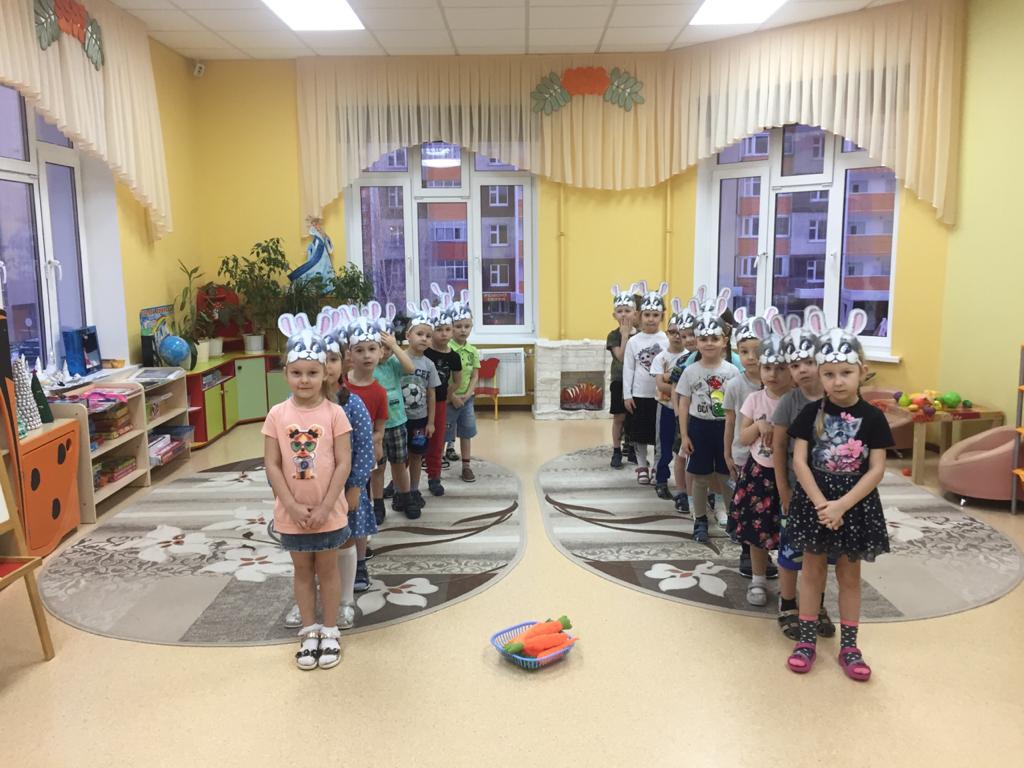 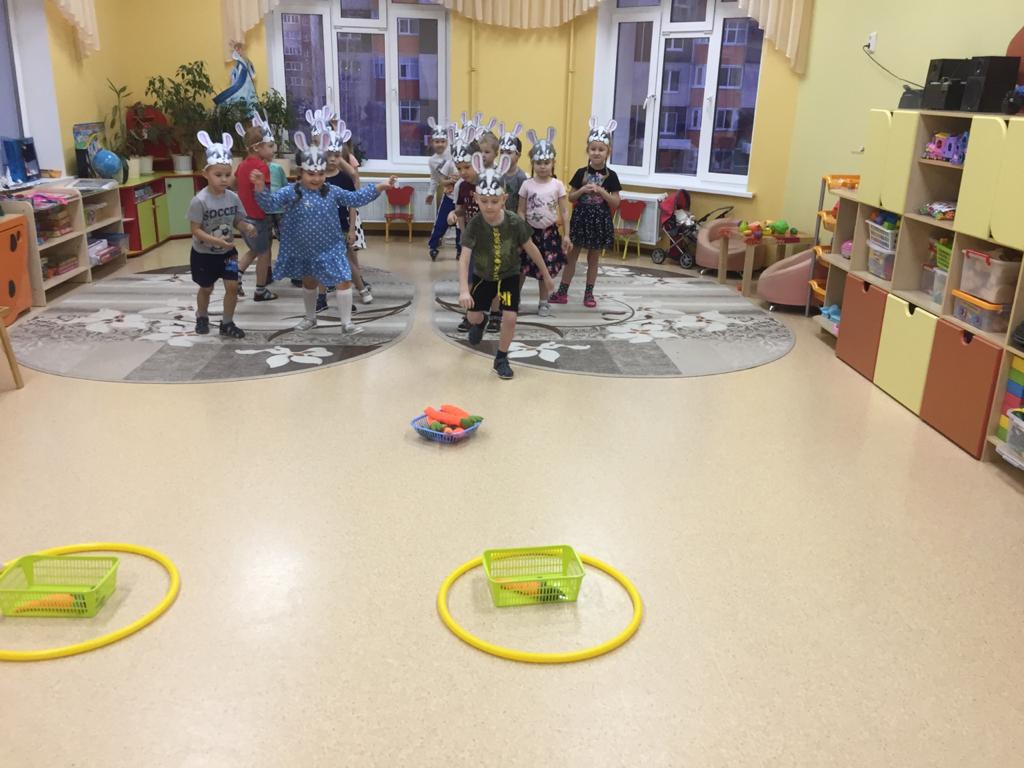 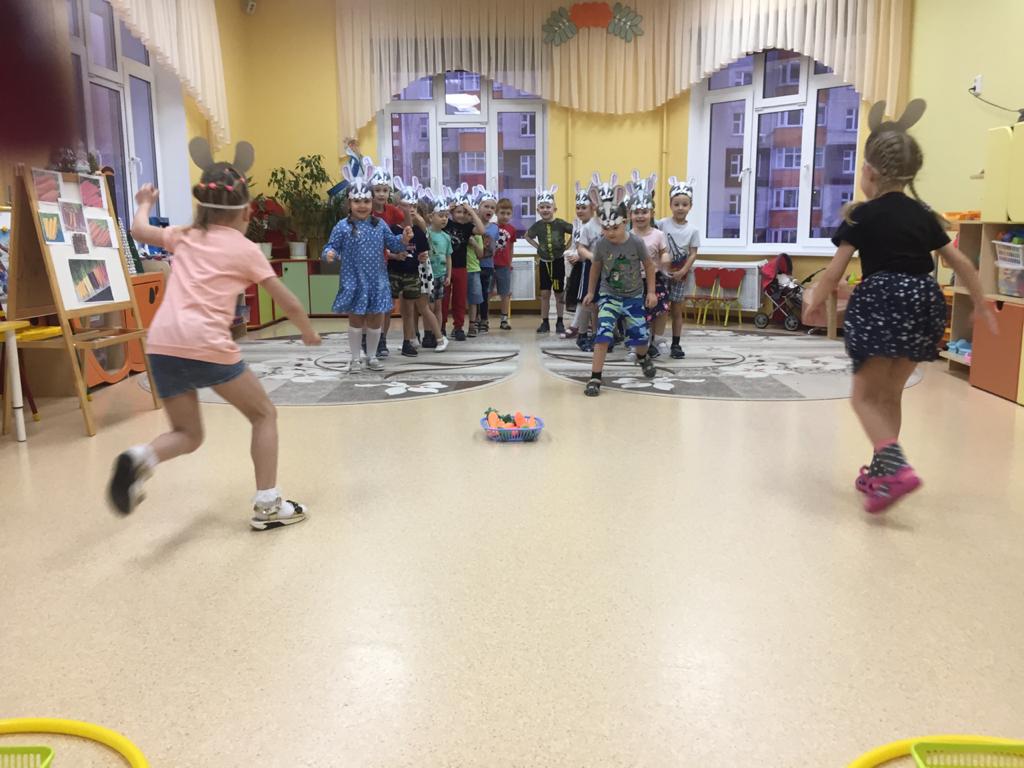 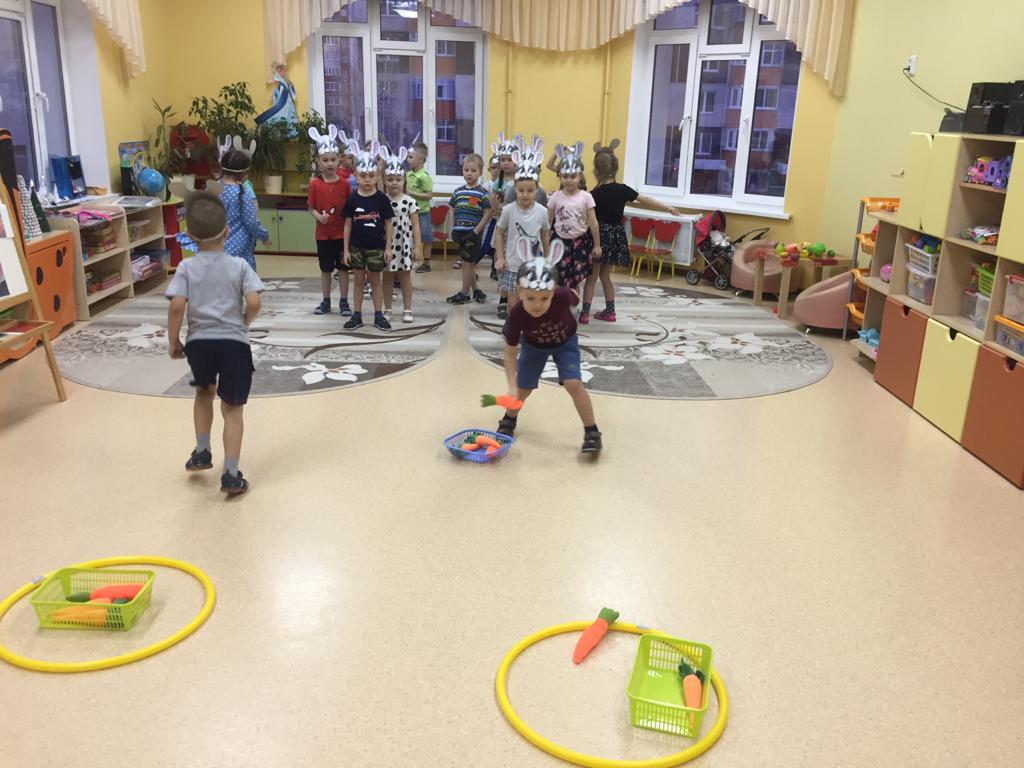 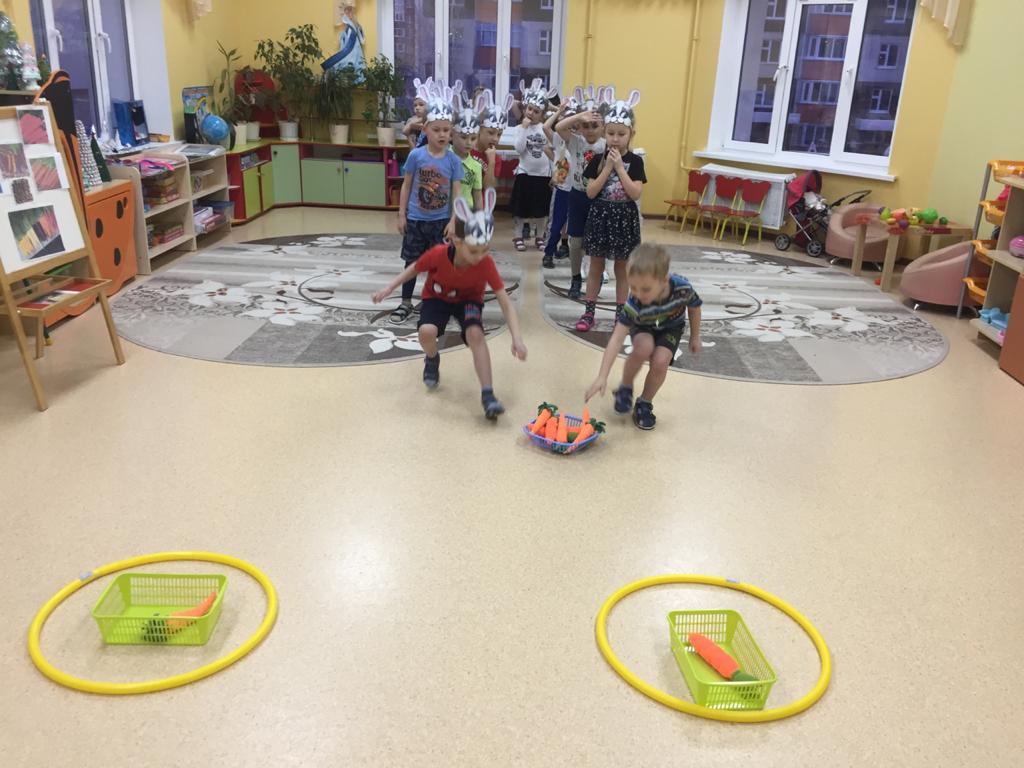 В выходные не играли,
Мамам, папам помогали.
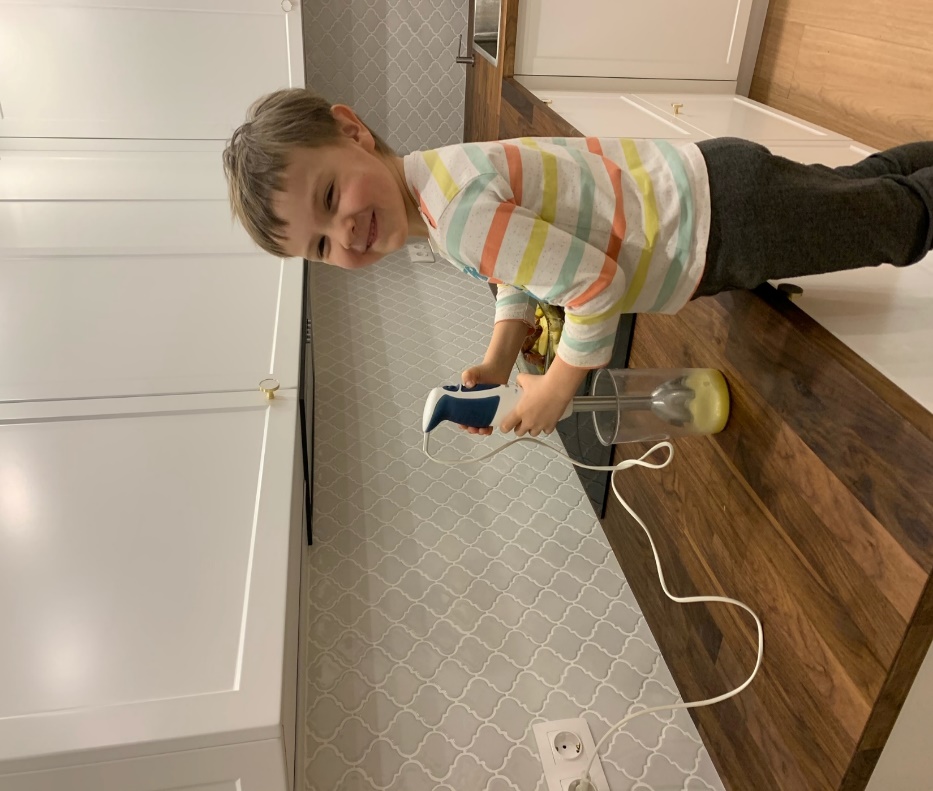 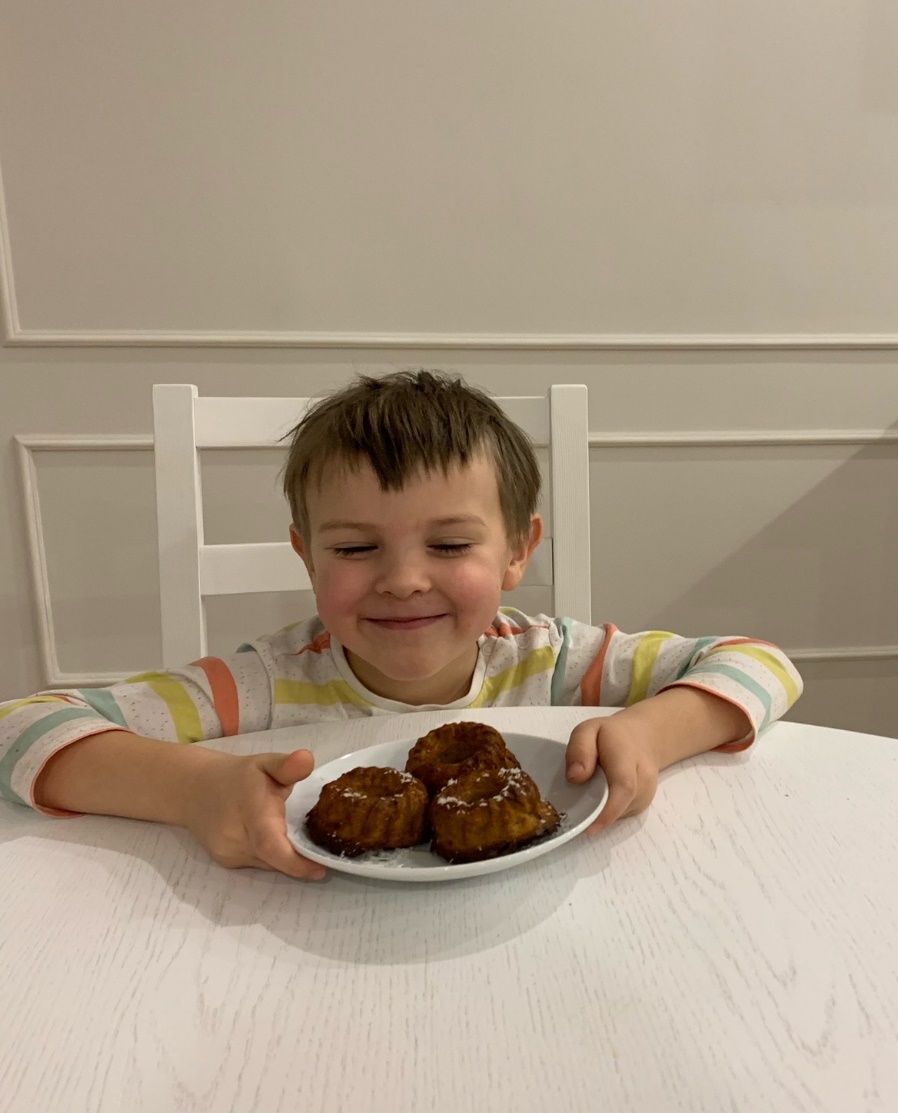 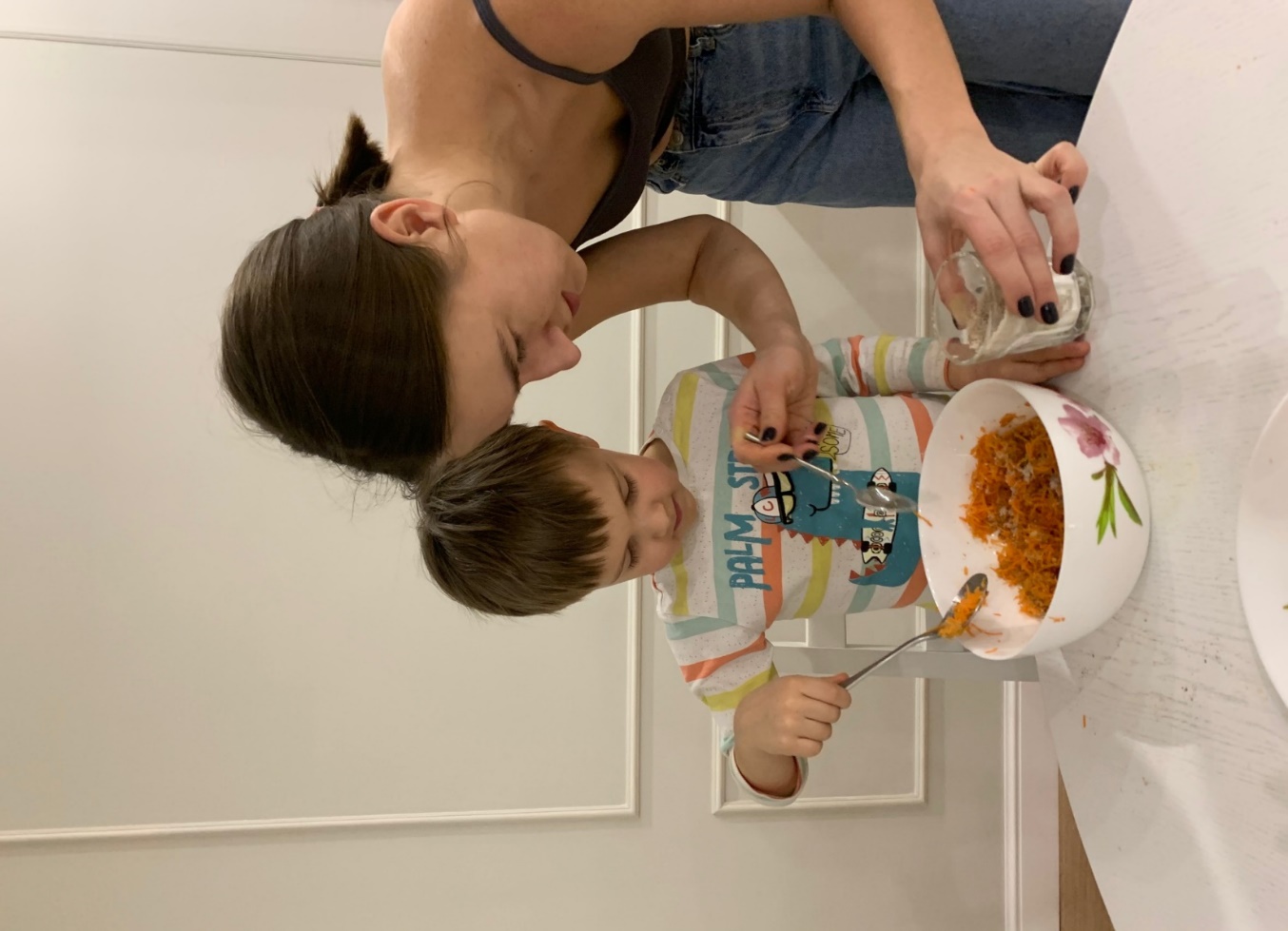 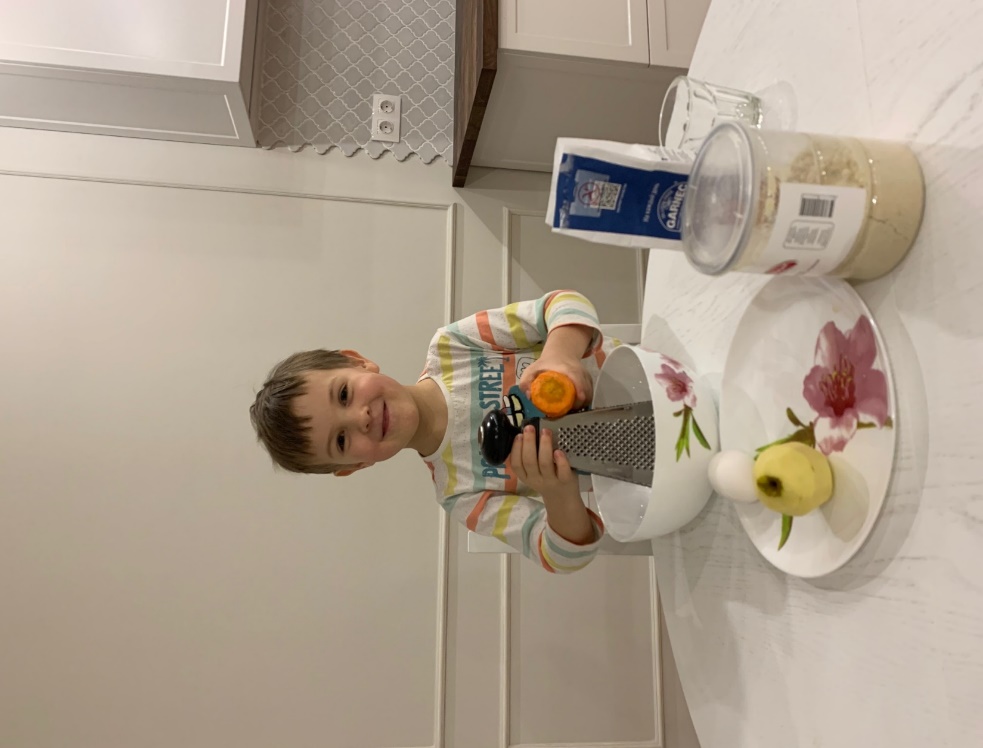 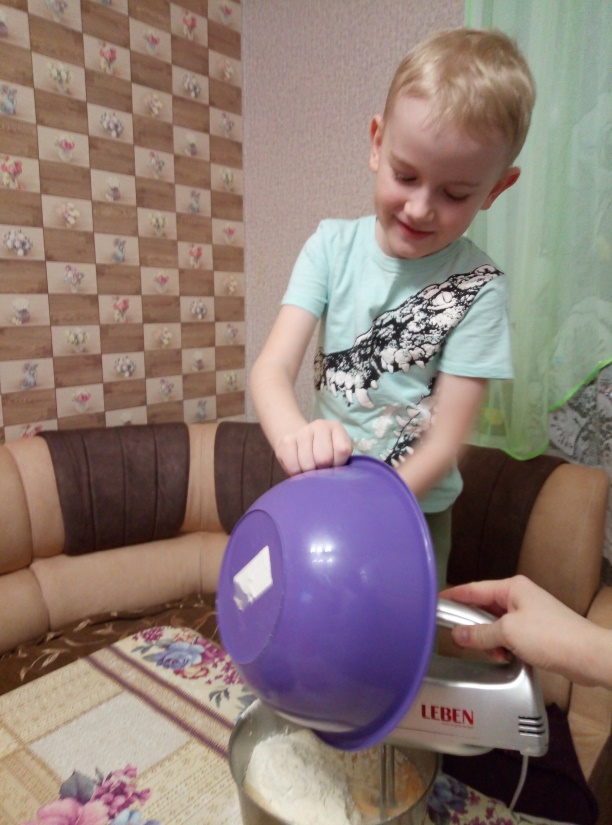 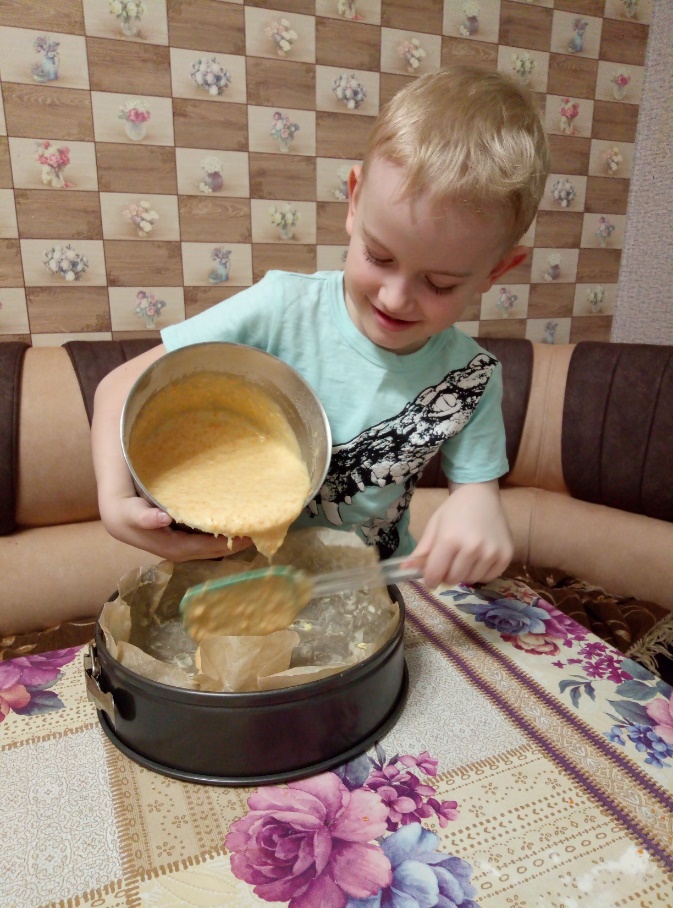 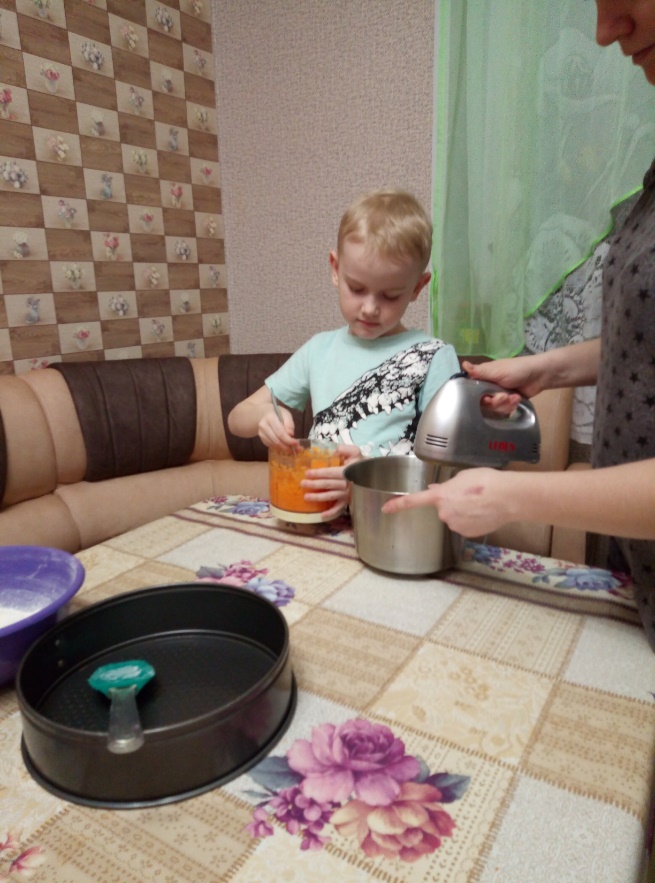 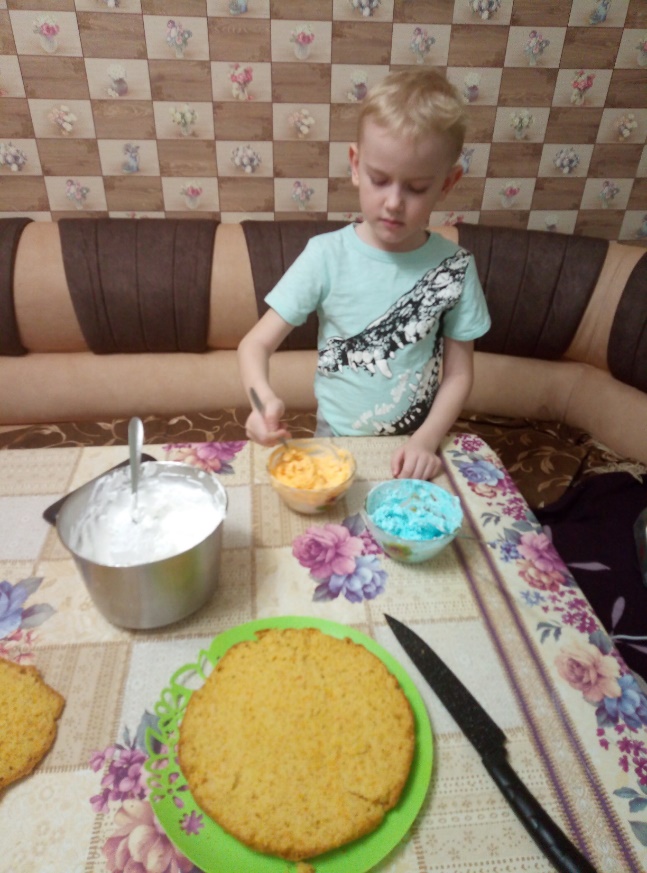 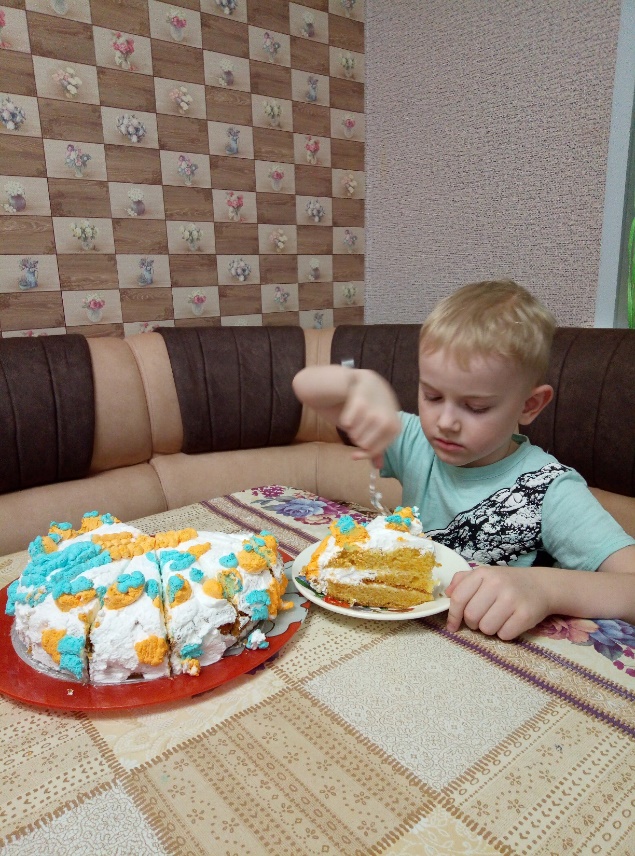 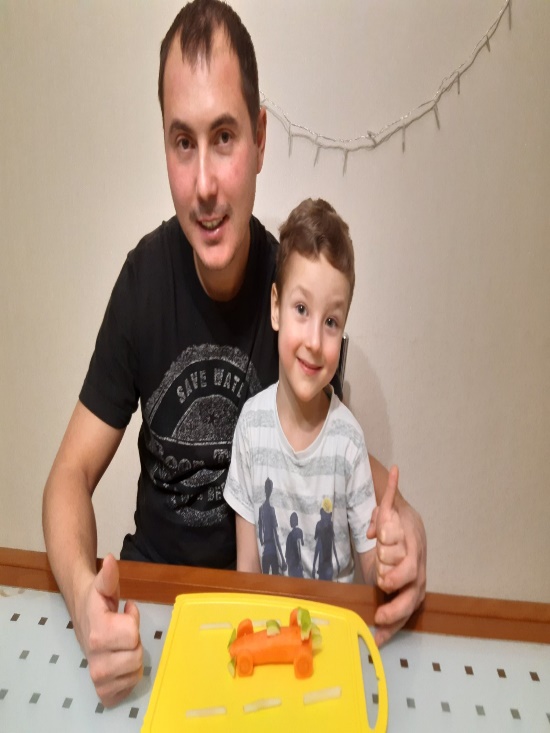 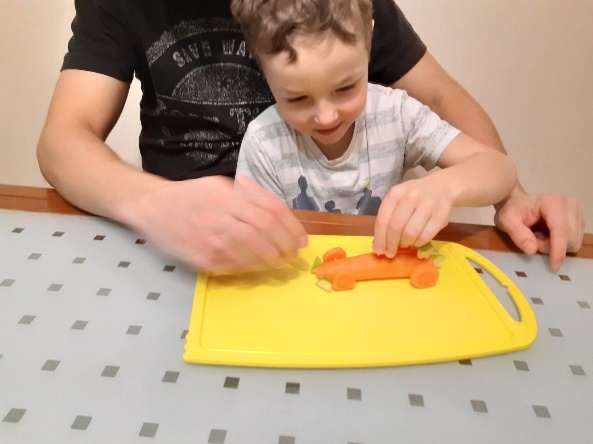 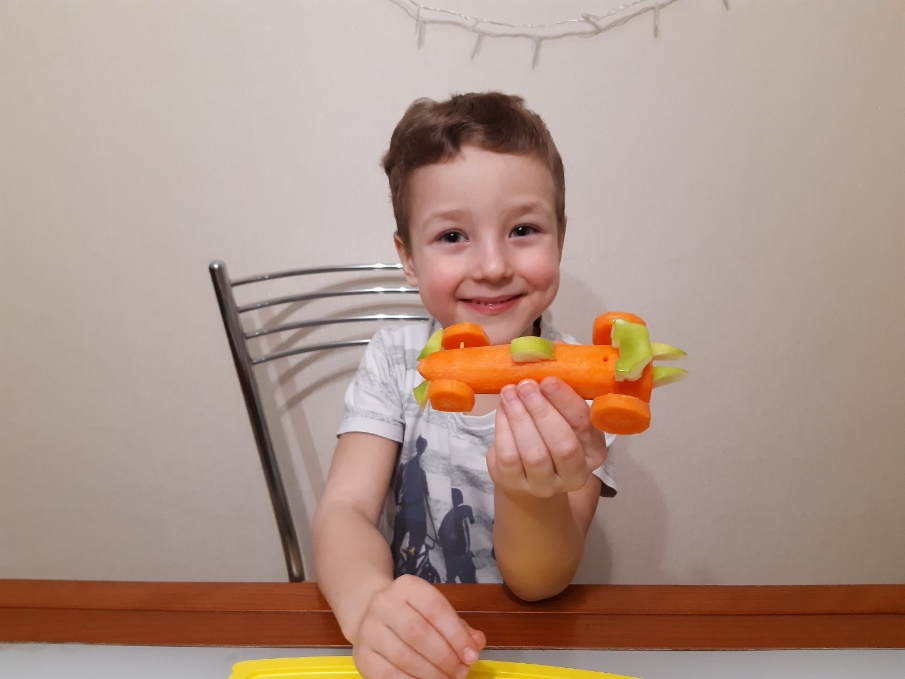 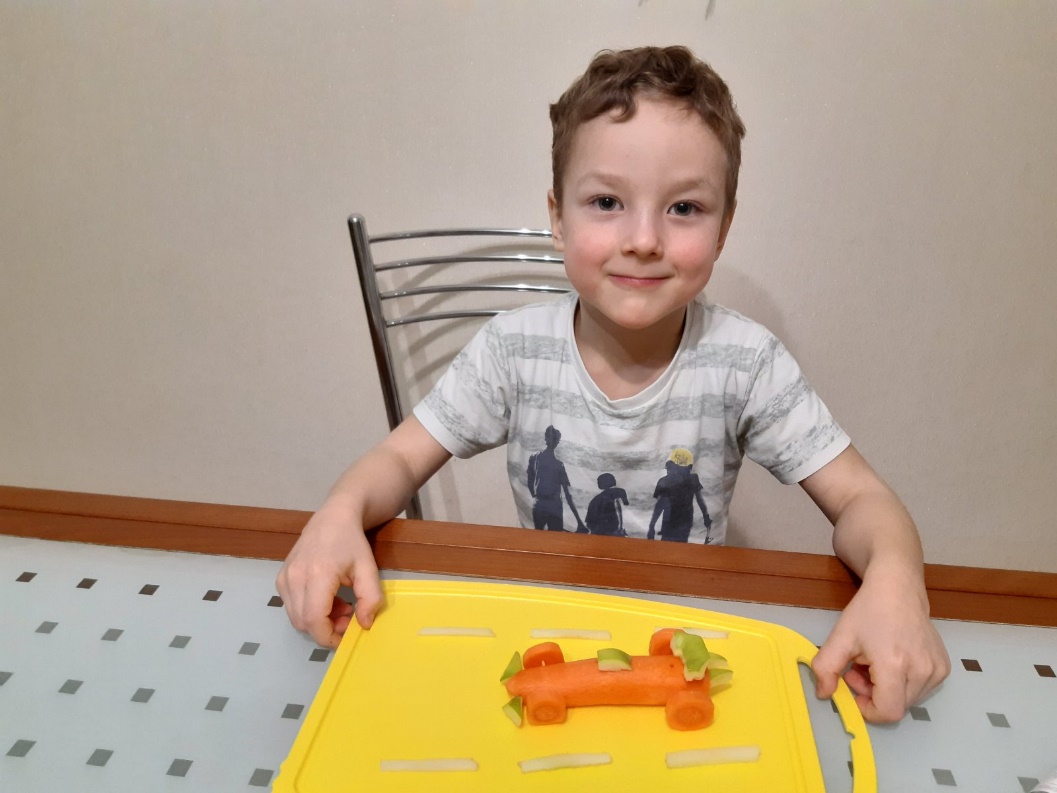 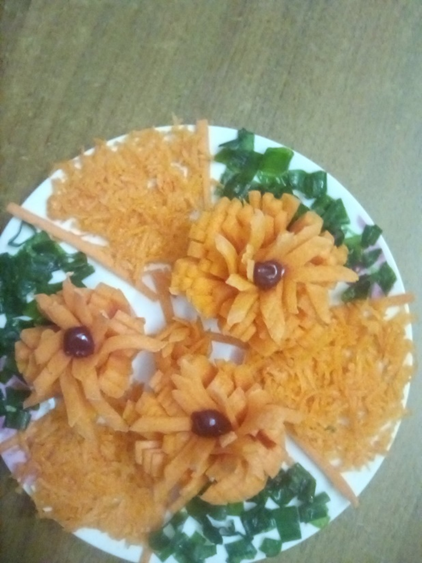 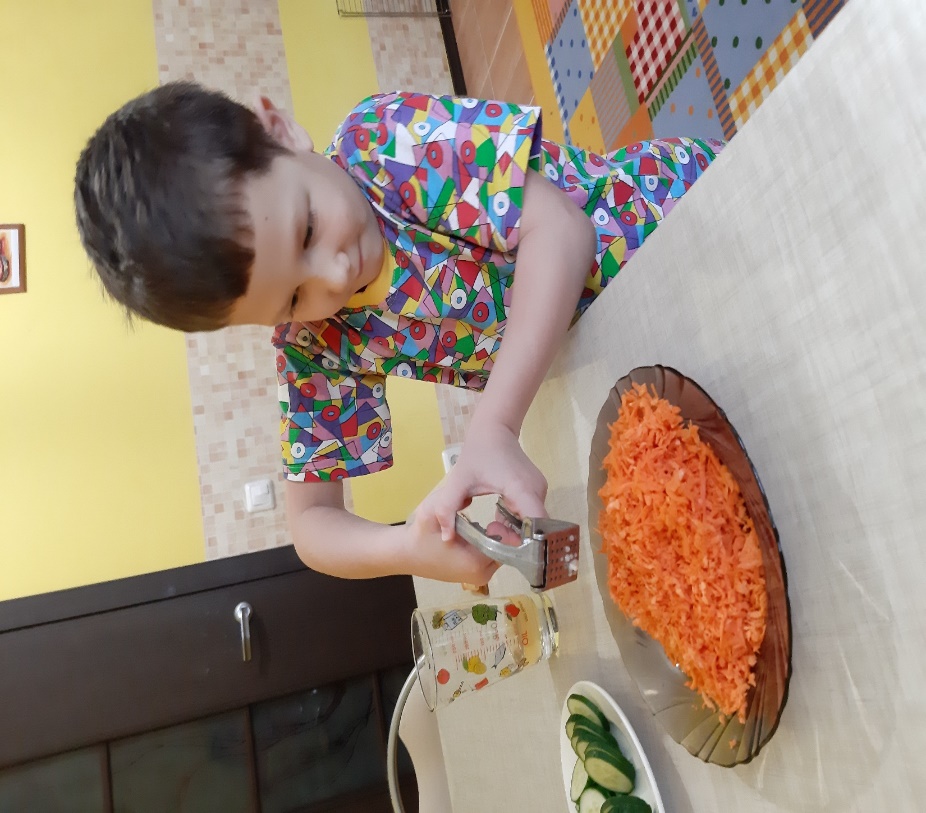 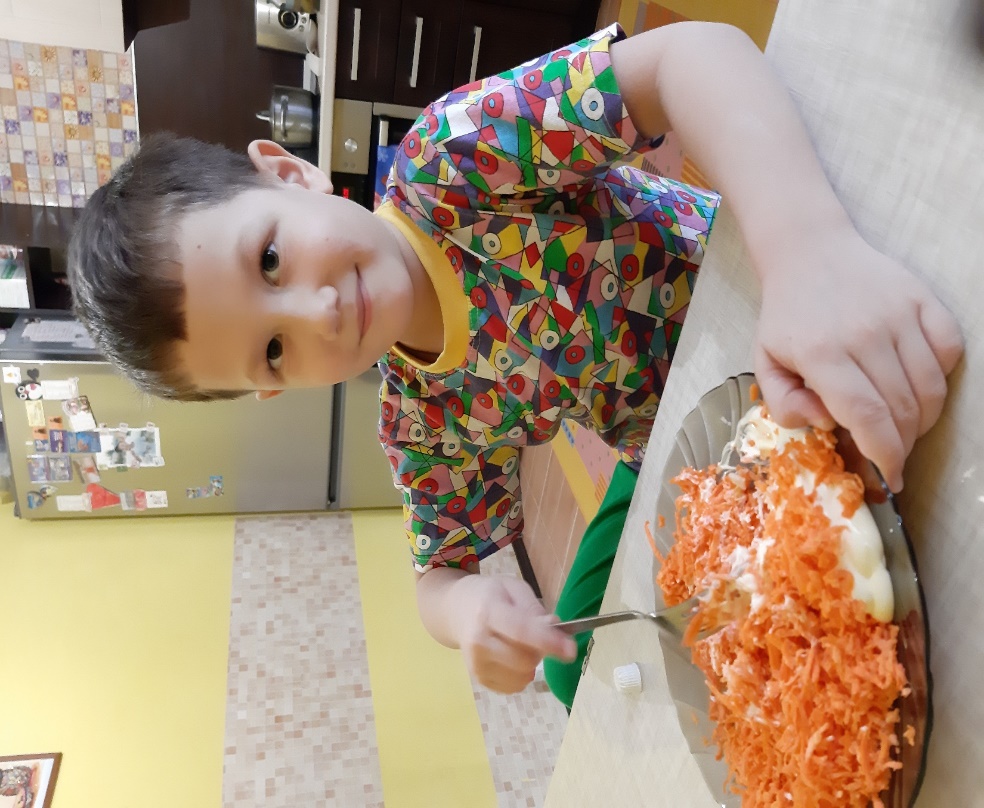 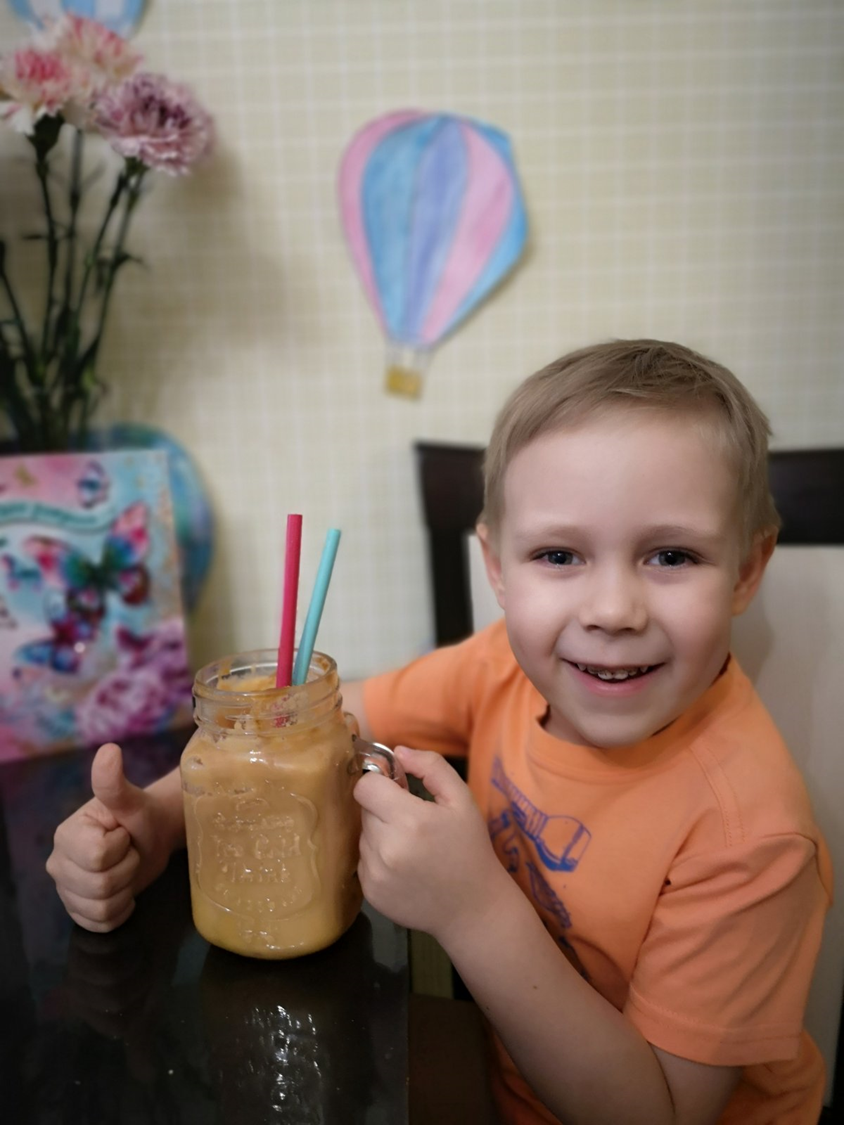 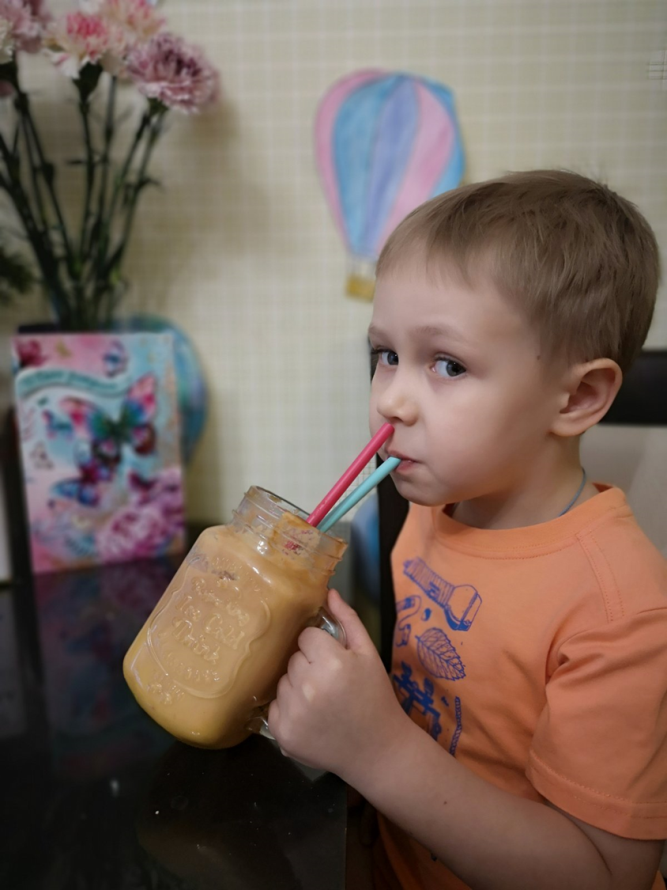 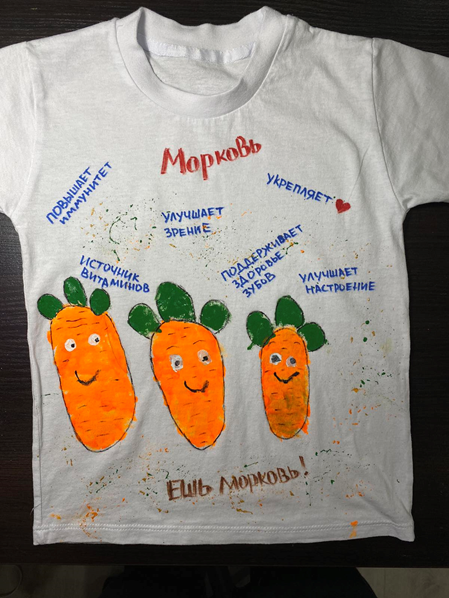 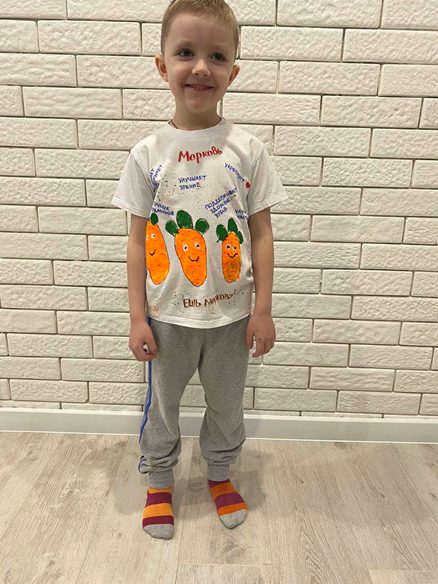 Чу-чу-чу, 
Быть художником хочу!
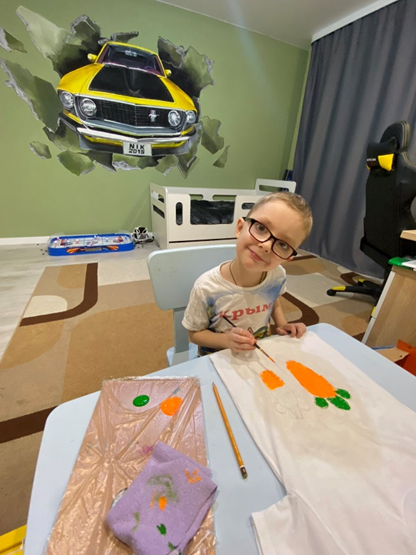 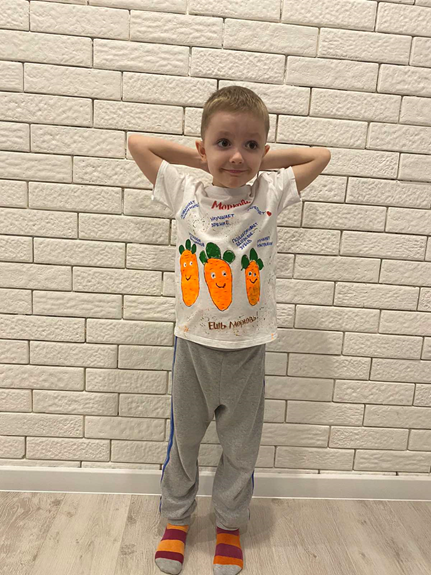 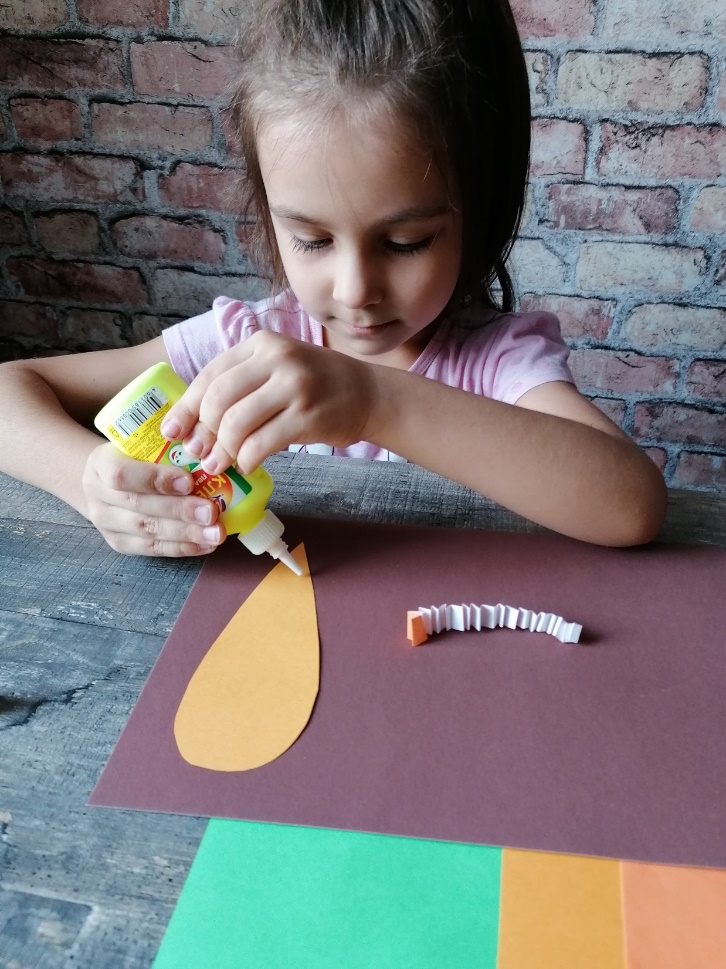 Клеили, лепили, вырезали, мастерили.
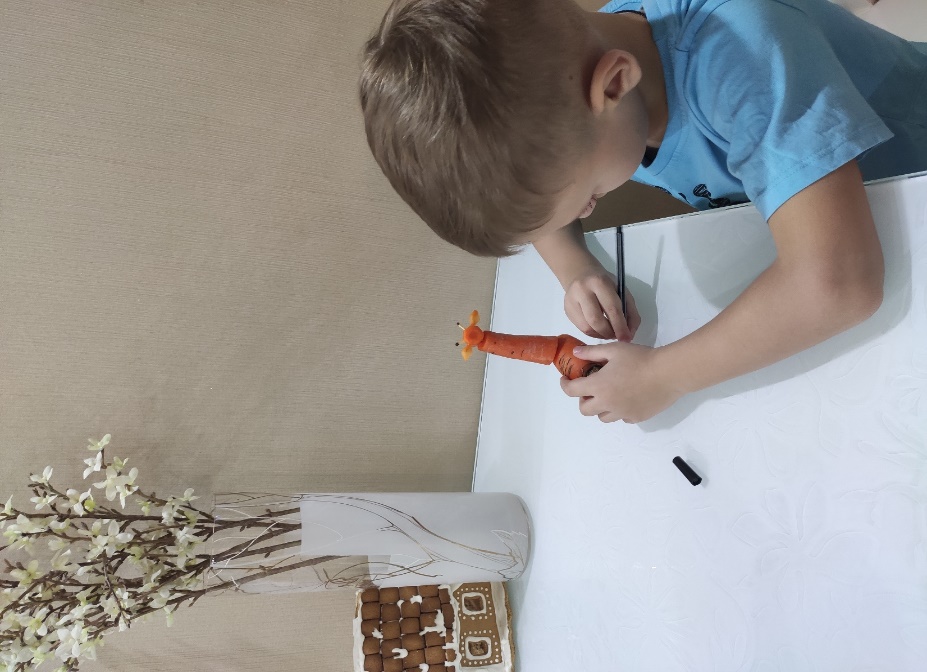 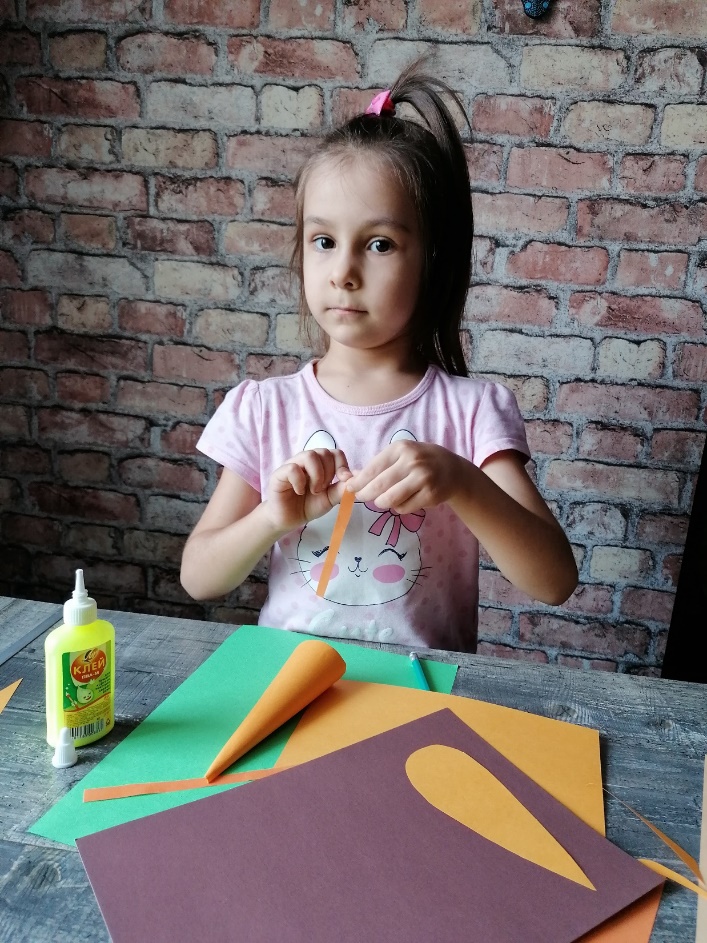 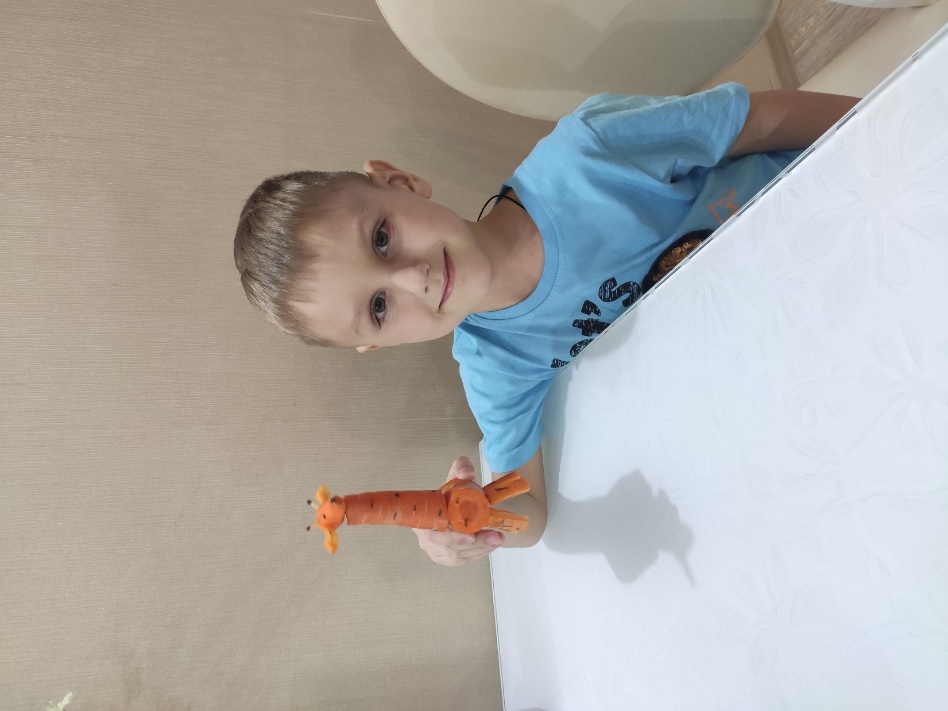 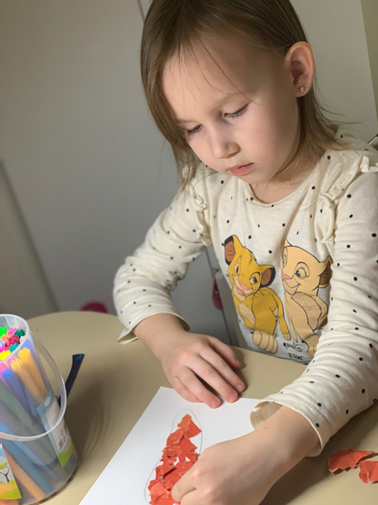 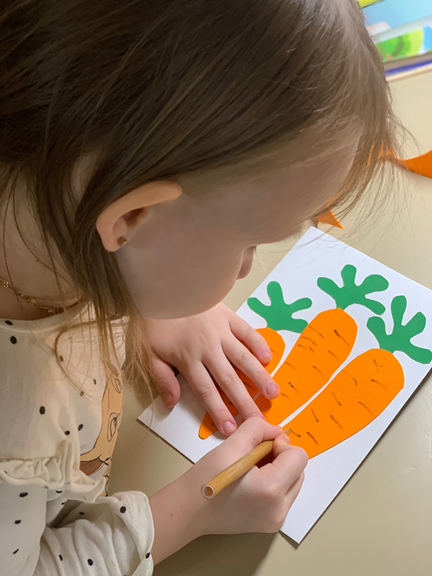 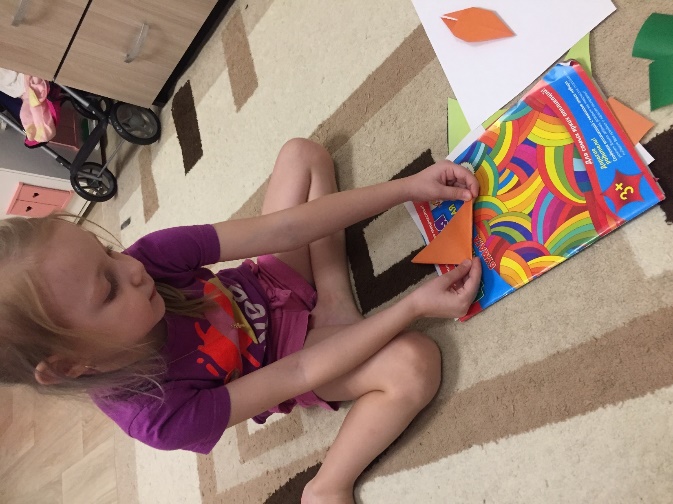 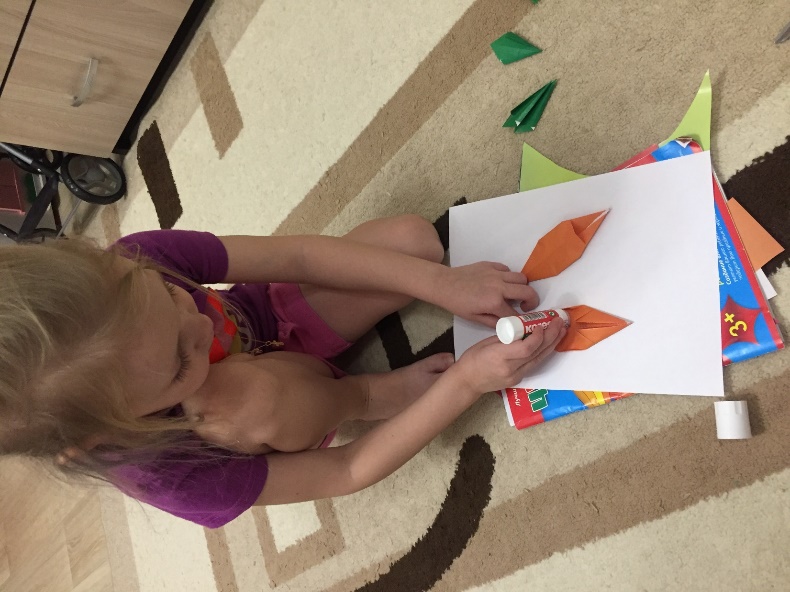 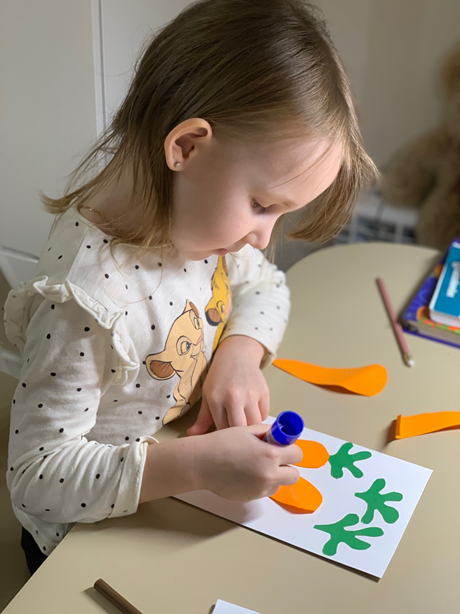 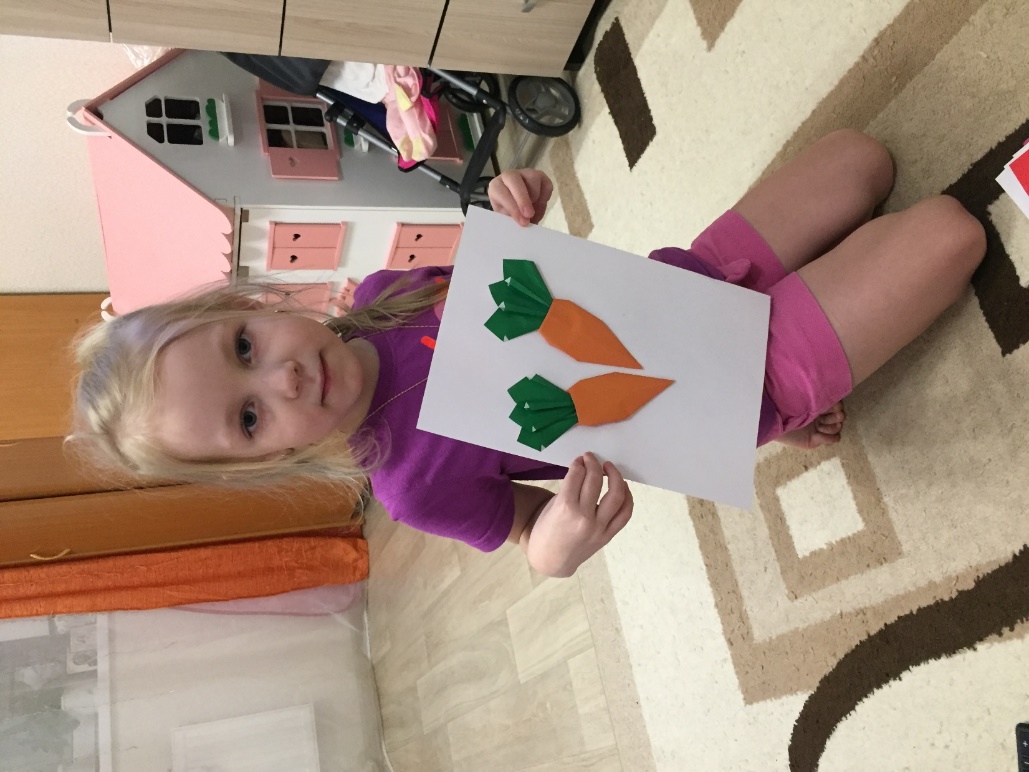 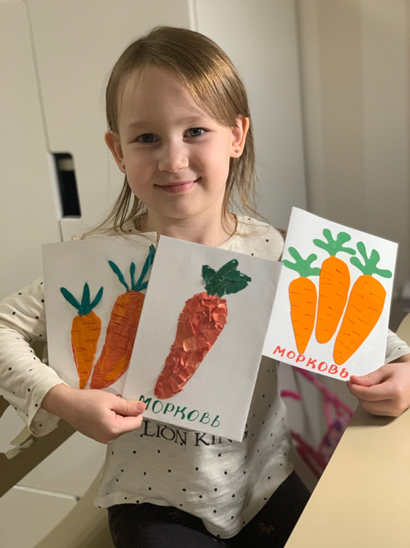 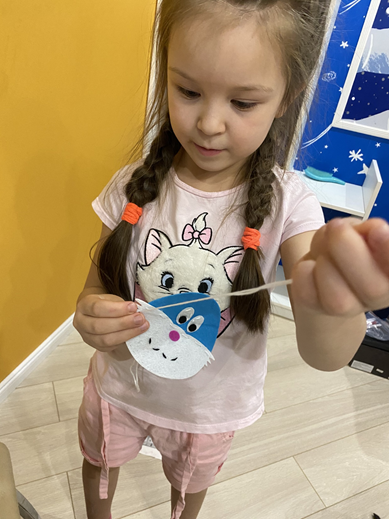 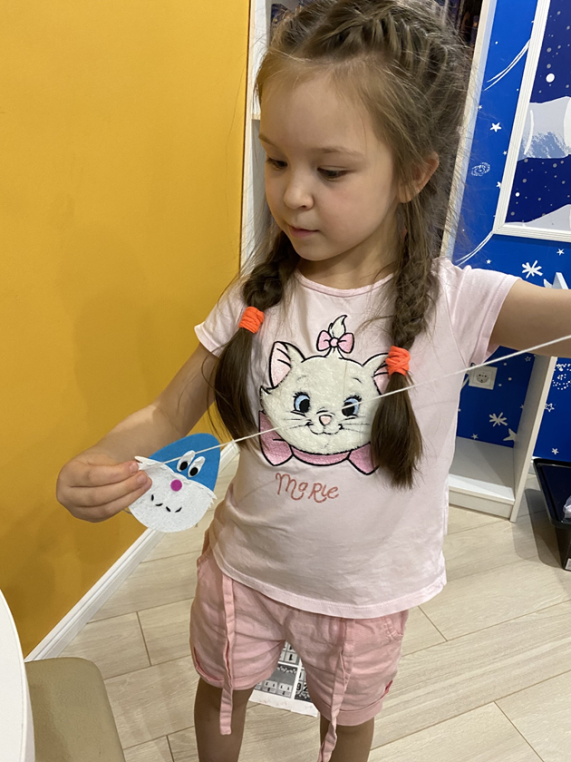 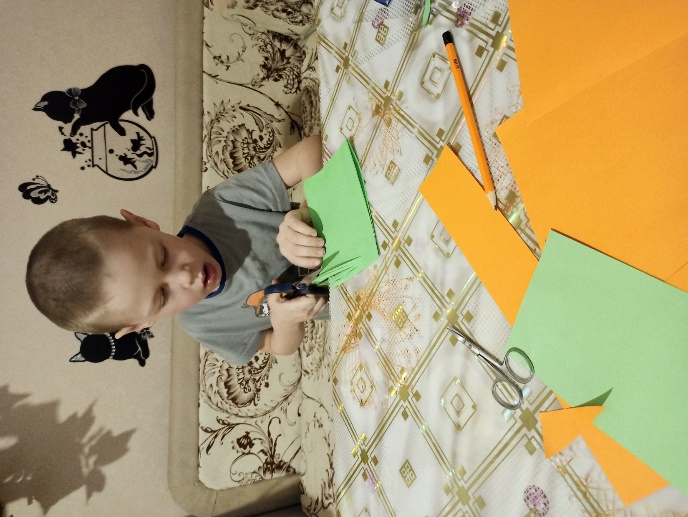 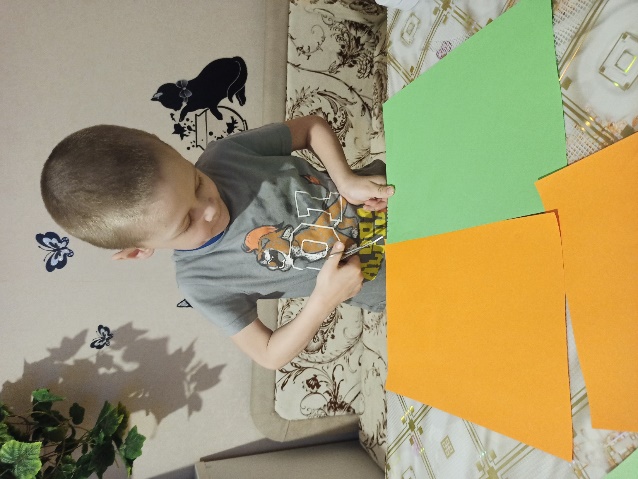 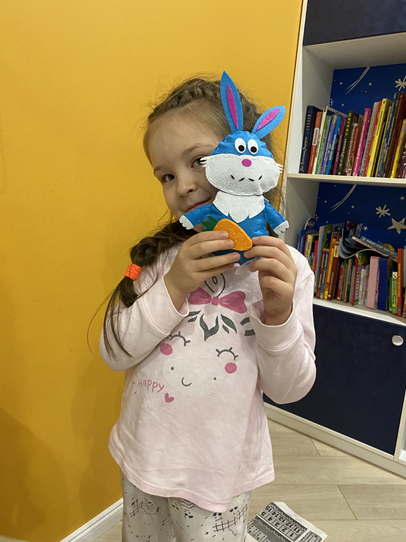 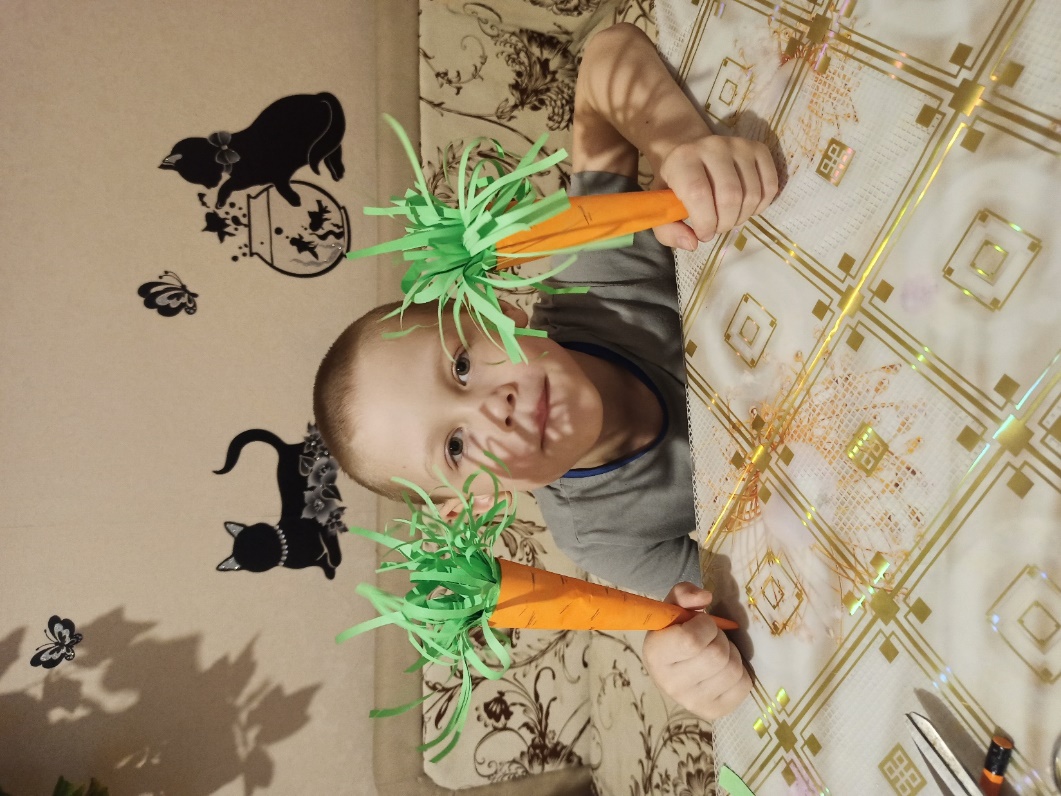 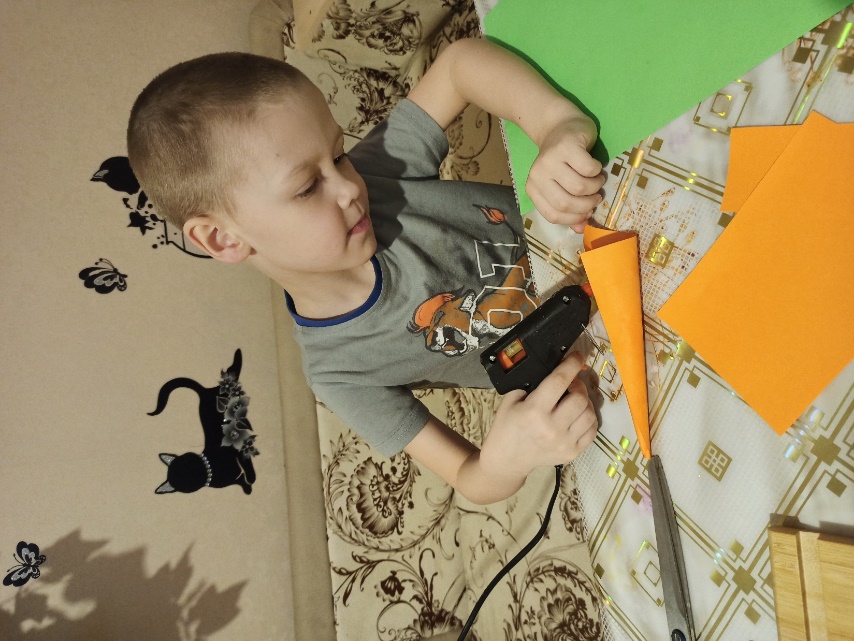 III этап – заключительный
На данном этапе были подведены итоги проектной деятельности, пополнена предметно-развивающая среда, способствующая расширению знаний детей об овощных культурах родного края. Награждены победители конкурса «Самое полезное блюдо из моркови», оформлена выставка творческих работ, выполненных в ходе проекта детьми совместно с родителями. 
     Итоговыми мероприятиями стали постановка сказки «Как заяц с морковкой познакомился» и презентация по реализованному проекту.
Заключение
Дети узнали много нового о пользе такого простого на первый взгляд овоща, как морковь. Выяснили, что морковь может быть не только оранжевого цвета. Также узнали о полезных свойствах моркови и многообразии блюд, которые можно из нее приготовить. 
Ребята расширили знания о местных овощных культурах и научились замечать удивительное рядом.
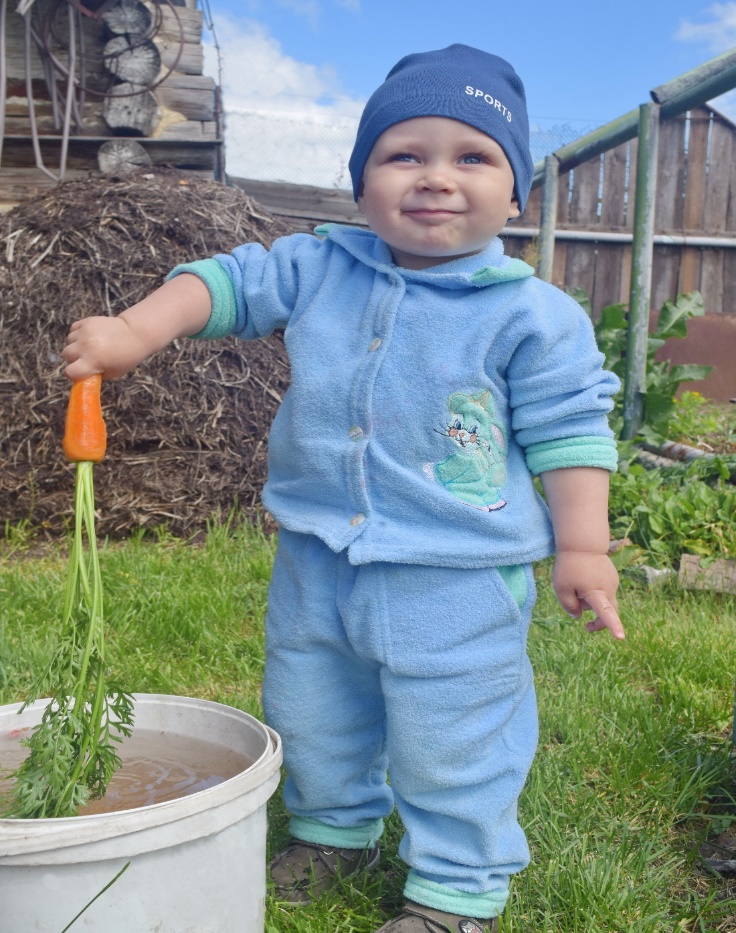 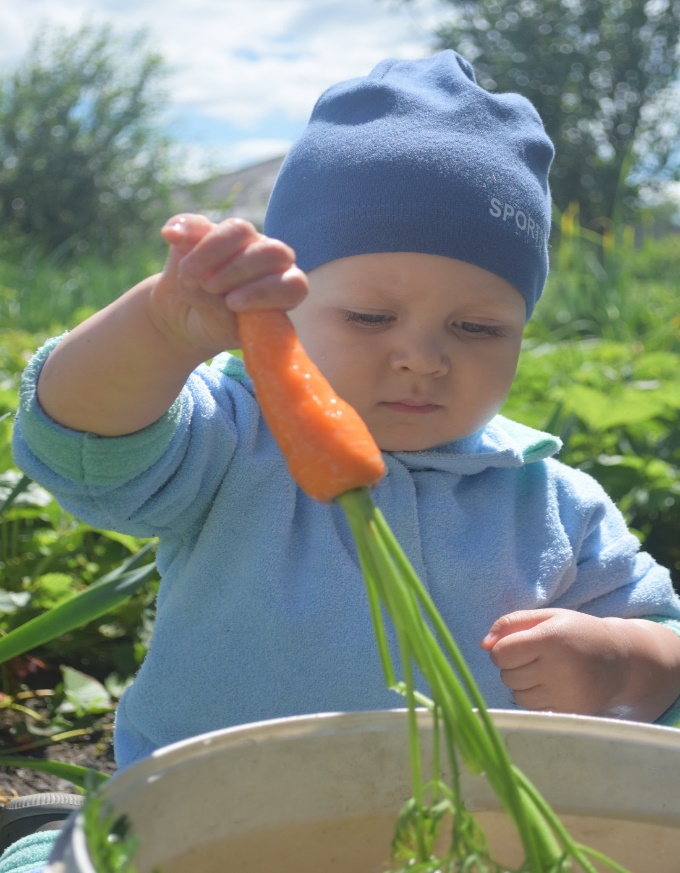 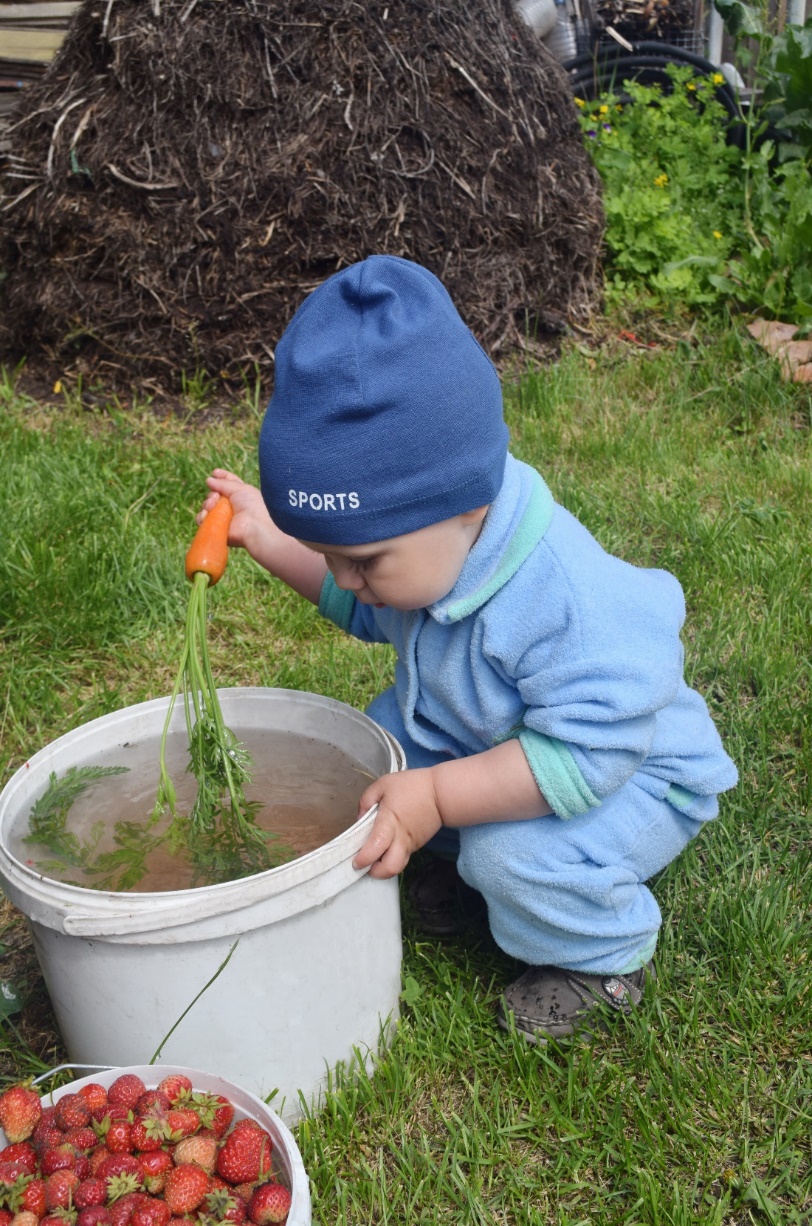 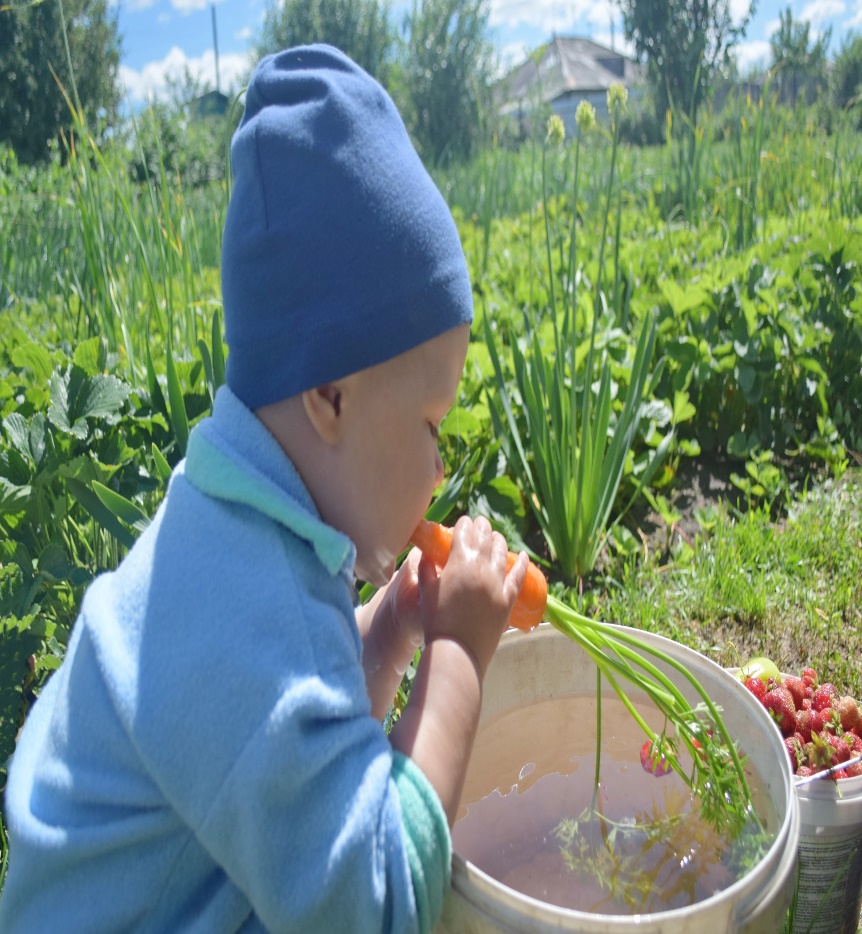 Вот оно – удивительное рядом!